RHIC and its EIC Future
Michiko Minty
Brookhaven National Laboratory
High Energy Colliders in the US
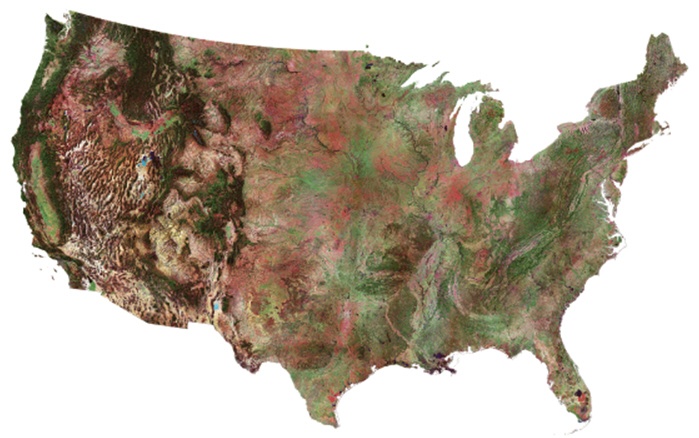 The Relativistic Heavy Ion Collider (RHIC) 
is now the only high energy collider in the Americas
is the only high energy polarized proton collider in the world
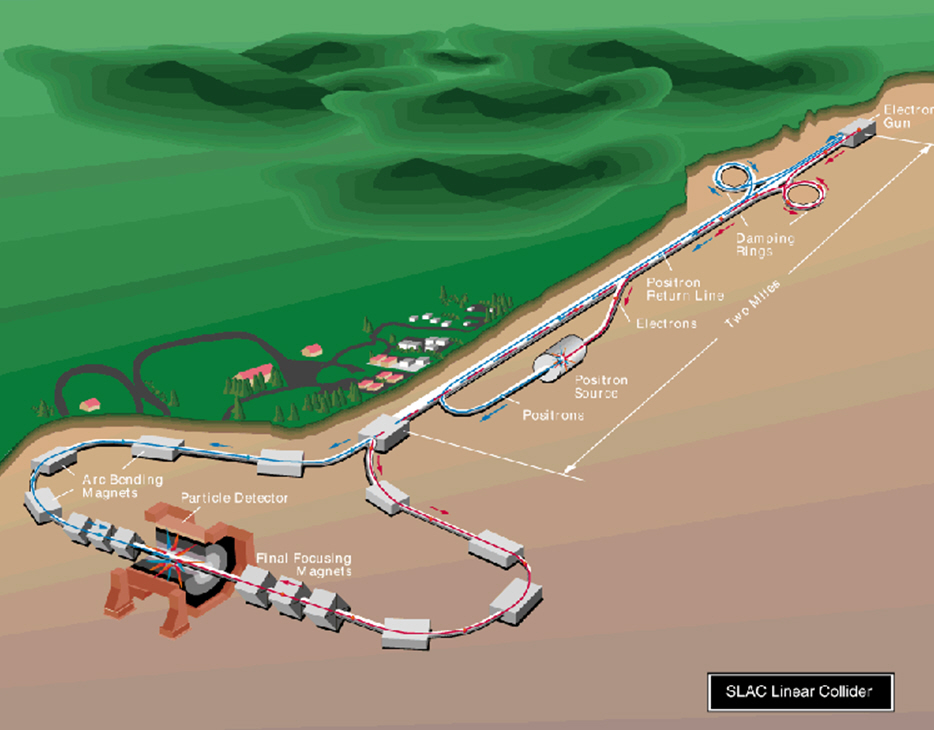 Stanford Linear Collider  (1989 – 1998)
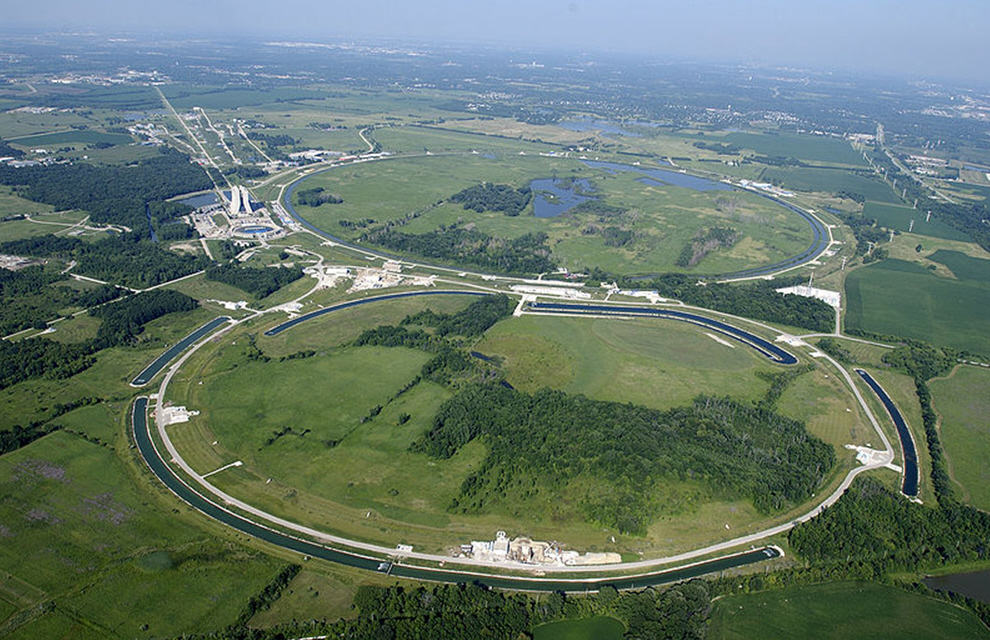 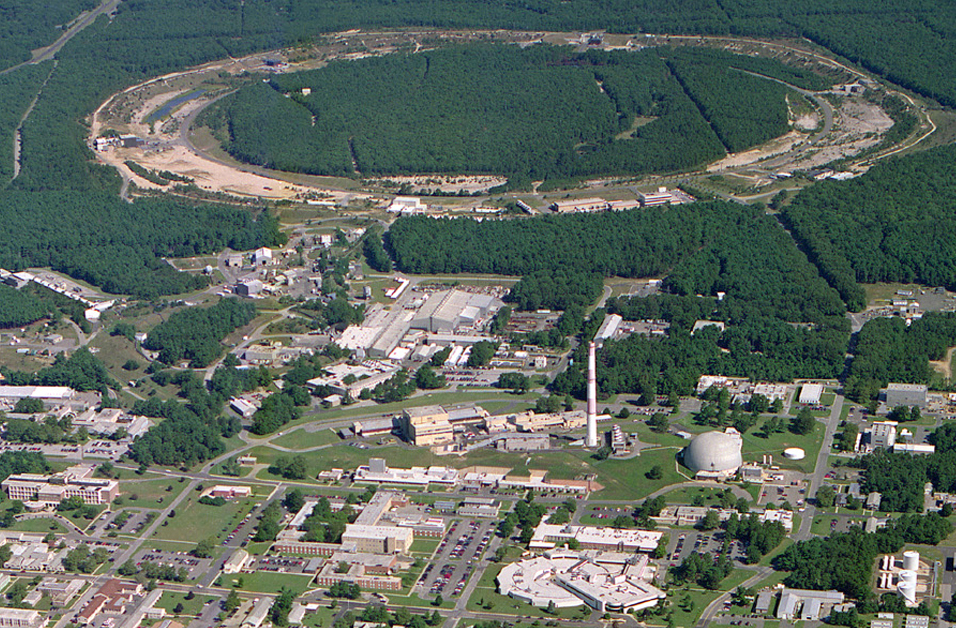 2 miles
0.75 miles
1.2 miles
TeVatron  (1987 – 2011)
RHIC (>2001)
RHIC and its EIC Future
Overview of RHIC facility
Electron Ion Collider
(Select)Technology Developments
Summary and Outlook
Timeline of RHIC
The 1983 NSAC (Nuclear Science Advisory Committee) Long Range Plan included a relativistic heavy ion collider as the highest priority new facility
In 1990 the idea of a polarized proton collider was first discussed at the 1990 Polarized Collider Workshop 
RHIC construction started in 1991
First beam in RHIC tunnel (sextant test) in 1998
RHIC commissioning started in 1999
First gold-gold collisions on June 12, 2000
Reached RHIC gold-gold design luminosity in 2001
First polarized proton collisions in RHIC in 2001
RHIC running time is shared between heavy ion collisions and polarized proton collisions
RHIC 20th anniversary celebrated just last month!
The RHIC Accelerator Complex
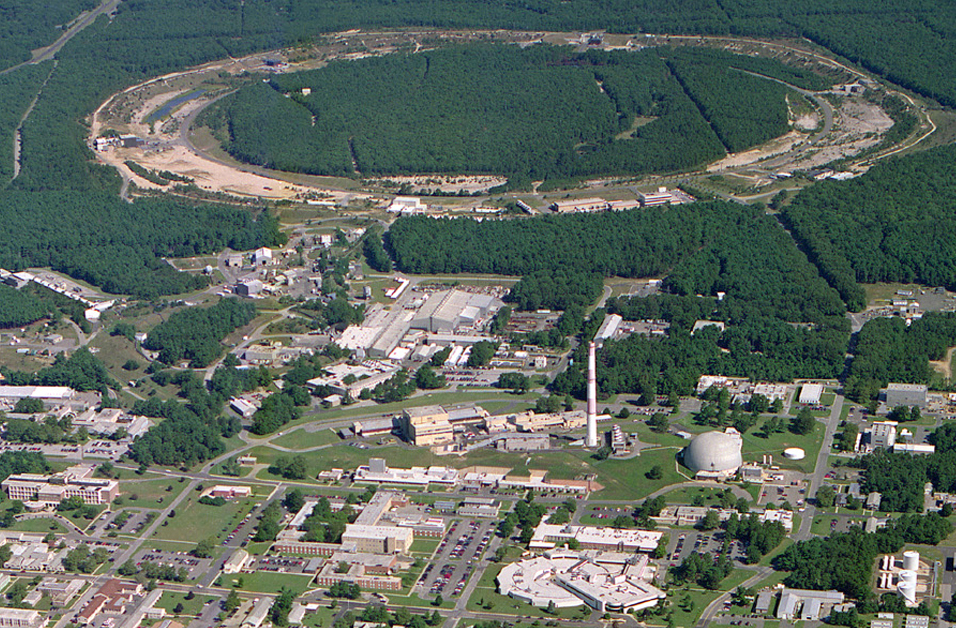 Polarized Jet Target
Electron lenses
(PHOBOS)
RHIC
Electron cooling
(BRAHMS)
(s)PHENIX
RF
STAR
LINAC
EBIS
Booster
AGS
Tandems
Collider with two independently powered 3.8 km superconducting rings (~1750 SC magnets) that allows gold-gold, proton-gold, and proton-proton collisions at equal energies up to 100 GeV. Proton-proton collisions up to 250 GeV.
Six interaction regions and initially instrumented with four detectors: STAR, PHENIX, PHOBOS, BRAHMS.
Center for Bright Beams Symposium 2020
TANDEMS
Gold Ion Collisions in RHIC
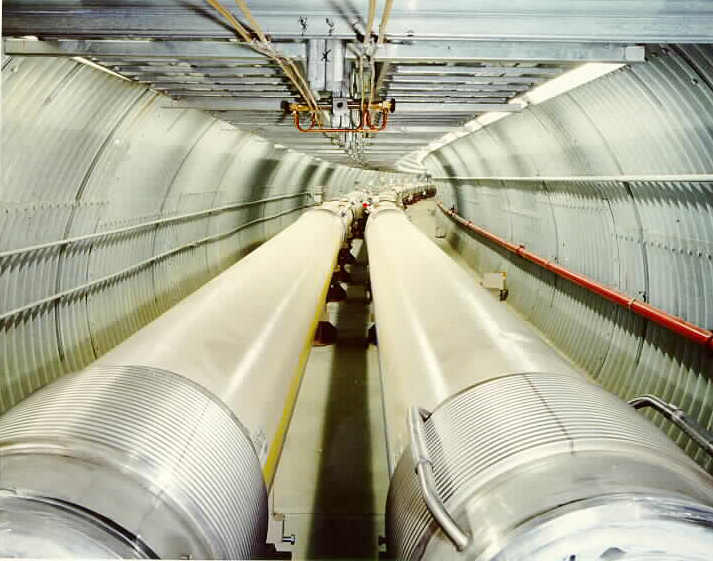 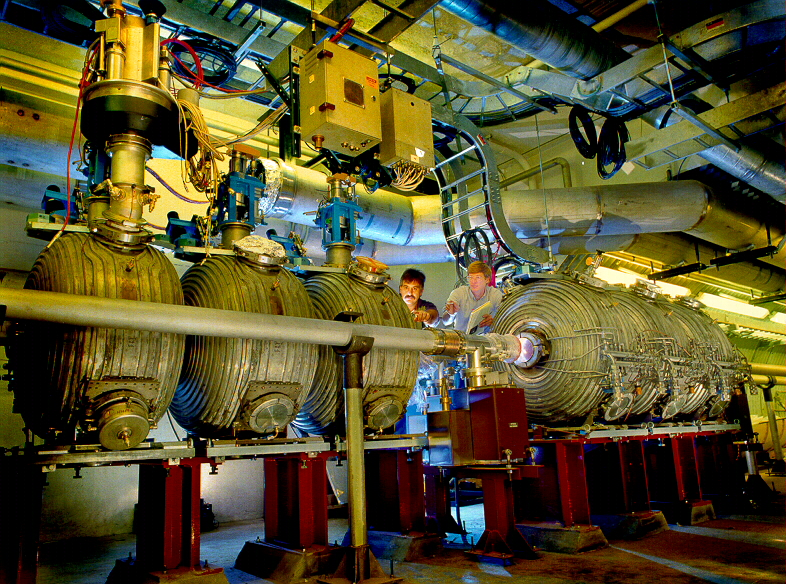 Beam Energy = 100 GeV/u
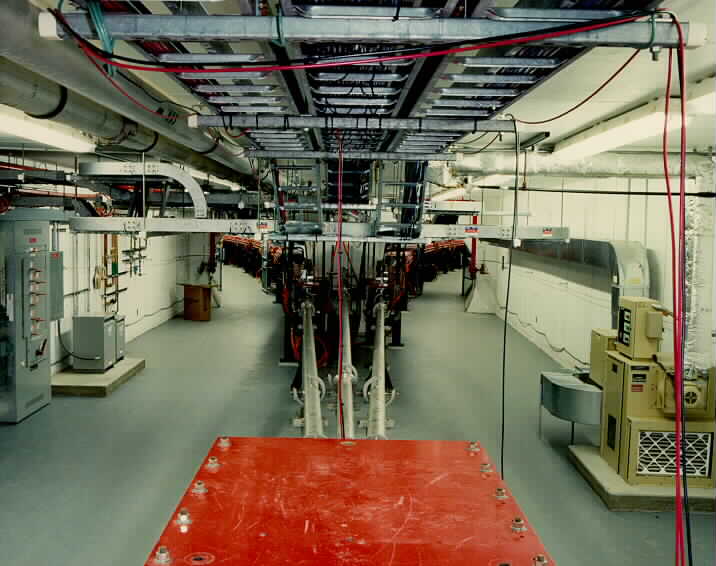 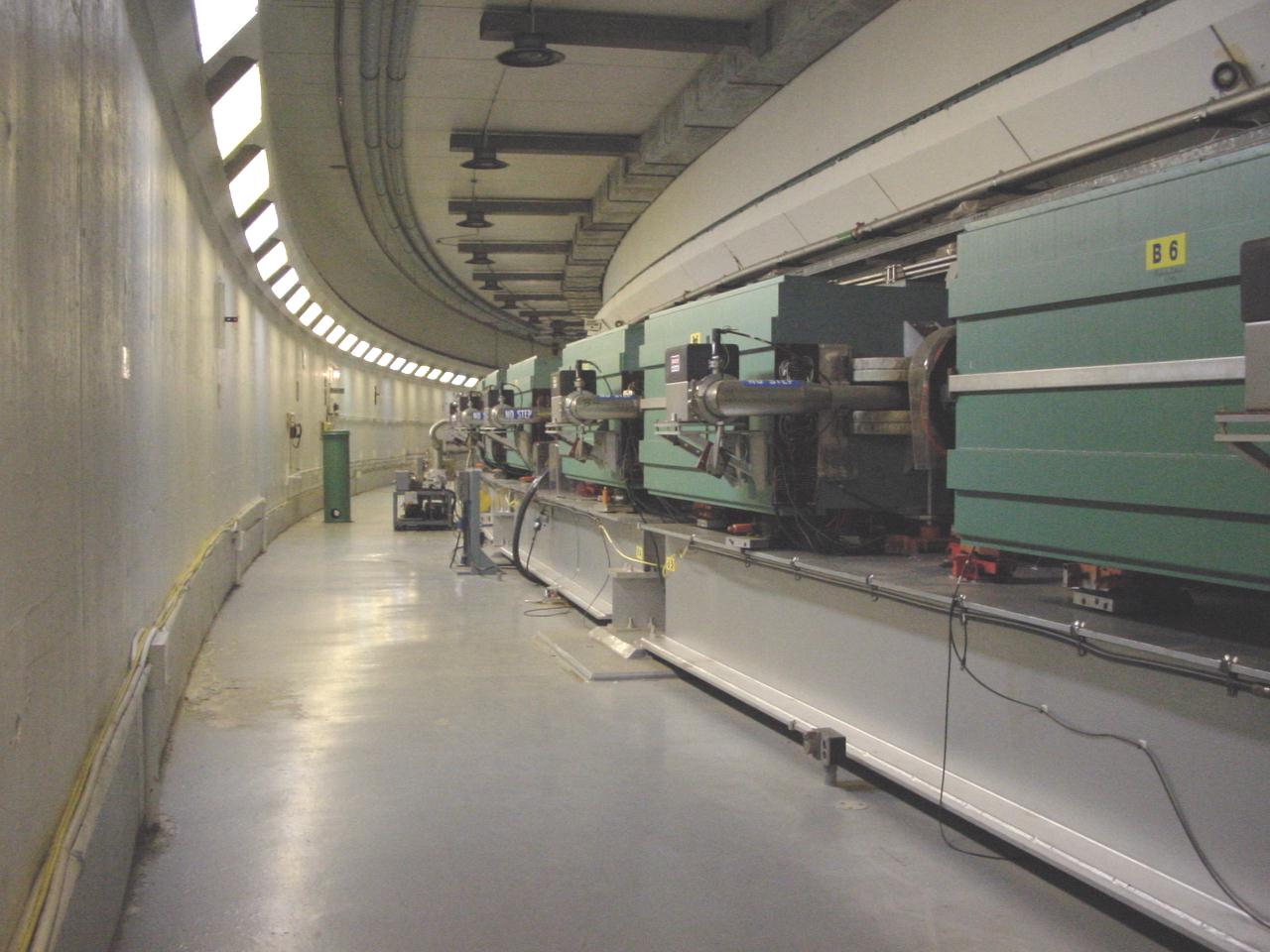 RHIC
9 GeV/u
Q = +79
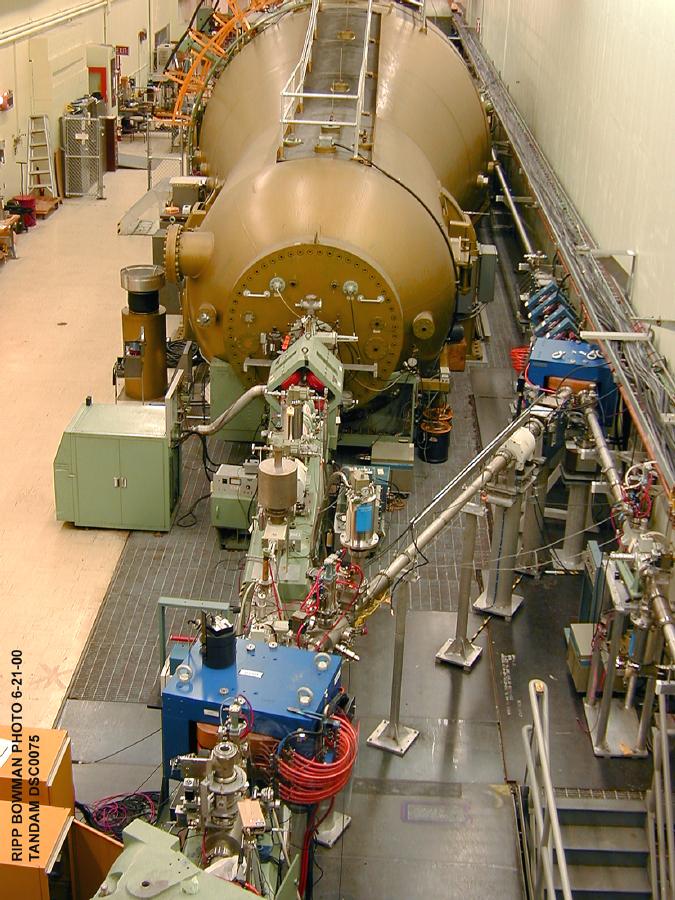 BOOSTER
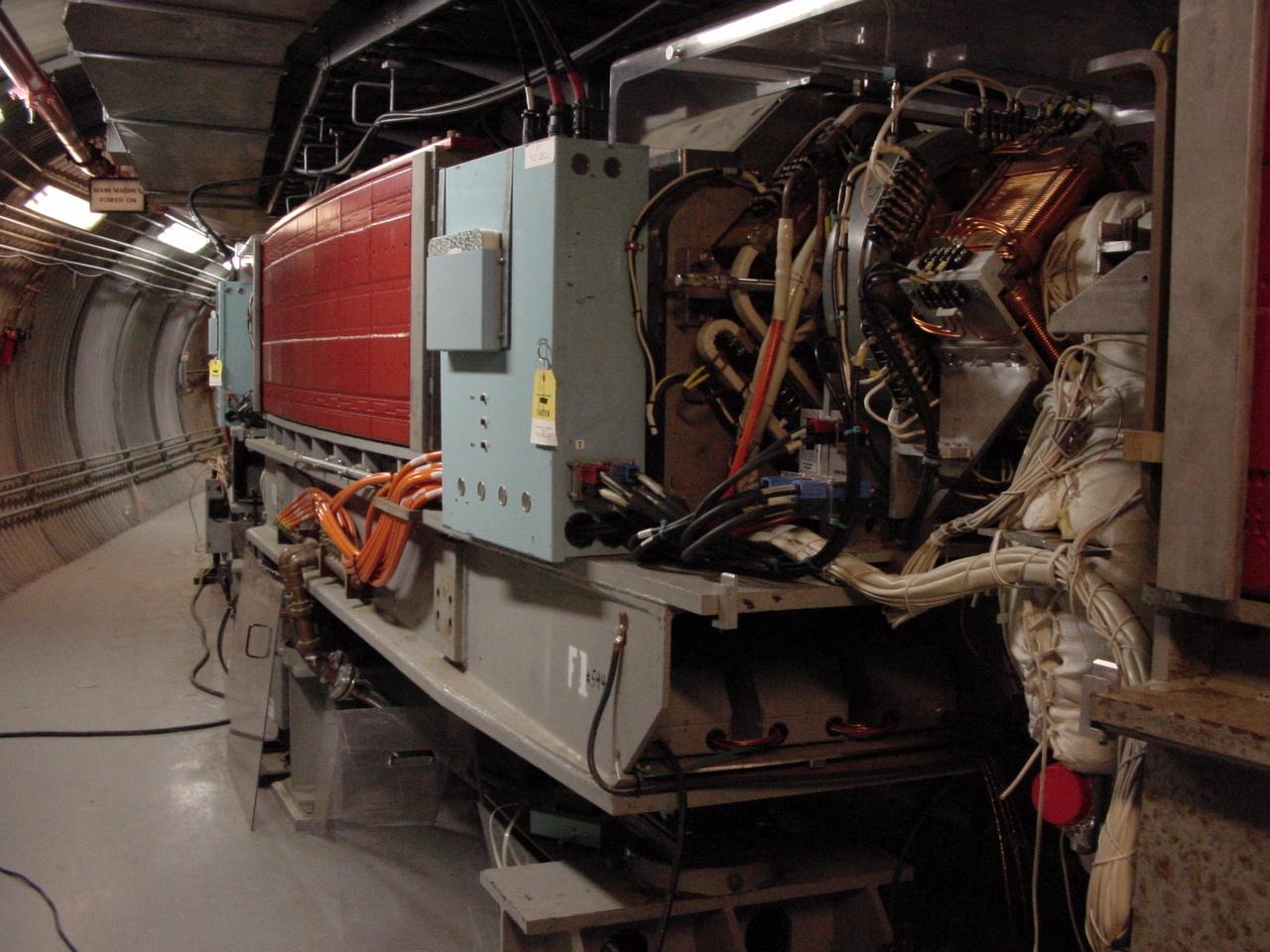 AGS
1 MeV/u
Q = +32
RHIC – First Polarized Proton Collider
Two full Siberian snakes per ring preserve proton polarization to 255 GeV

Spin direction control at detectors with spin rotators 

Minimally invasive polarimeters; also measure polarization profiles

Absolute polarimeter using an intense polarized H jet
pC Polarimeters
Absolute Polarimeter (H jet)
Spin Flipper
Siberian Snakes
Siberian Snakes
PHENIX
STAR
Spin Rotators
(longitudinal polarization)
Spin Rotators (long. pol.)
5.9% Helical Partial 
Siberian Snake
LINAC
BOOSTER
AGS
Pol. H- Source
pC Polarimeter
200 MeV Polarimeter
10-25% Helical Partial Siberian Snake
RHIC history and future
Technology to be applied in EIC
RHIC commissioning era  (2000 to 2002)
    first full energy (100 GeV/n) heavy ion runs, first 100 GeV polarized proton run
RHIC-I era (2003 to 2013)
    first  full energy (250 GeV) polarized proton runs
    new technology: stochastic cooling proof-of-principle (2007)  
    new technology: high intensity electron beam ion source, EBIS (>2010)
RHIC-II era (2014 to 2016)
    new technology: 3D stochastic cooling (>2014)
    new technology: high intensity polarized ion source, OPPIS (>2015)
    new technology: electron lenses for head-on beam-beam compensation (>2015) 
    new technology: superconducting rf cavity used in operations (>2016)
RHIC today (2017+)
    new technology: low energy electron cooling (2017-2021)
    physics operations with detector upgrade, sPHENIX (>2022)
Future electron-ion collider, EIC
RHIC and its EIC Future
Overview of RHIC facility
Electron Ion Collider
     development timeline
     key parameters
     how RHIC is transformed into an EIC (overview)
     how RHIC is transformed into an EIC (detail)
(Select)Technology Developments
Summary and Outlook
Timeline of the EIC
EIC White Paper (The Next QCD Frontier – Understanding the Glue that Binds us All) released in 2012.  Commissioned by BNL and JLab as a follow-up to the 2007 NSAC Long Range Plan.
Two approaches were pursued (JLEIC at JLab, eRHIC at BNL) 
The 2015 NSAC Long Range Plan recommended a high-energy, high-luminosity polarized EIC as the highest priority for a new facility construction following the completion of FRIB. 
Pre-Conceptual Design Reports (pCDR) drafted in 2018 and evaluated together with scope and cost reviews in 2019.
Critical Decision 0 (CD0, “mission need”) for an EIC approved by the DOE in Dec, 2019 (enables work to begin on R&D and on the CDR).
Site decision made by DOE in Jan, 2020 for hosting the EIC at BNL in strong partnership with JLab
Next milestone is release of Conceptual Design Report (CDR) and CD1 (to allow release of Project Engineering and Design funds)
Key parameters of the EIC
Highly polarized (70%) electron and light ion beams

Ion beams from deuteron to the heaviest nuclei (U, Pb)

Variable center of mass energies from 20 to 100 GeV upgradable to 140 GeV

High luminosity of 1033-1034 cm−2s−1

More than one interaction region possible
Maximum Luminosity (1034/cm2s) Parameters
How RHIC is transformed into an EIC
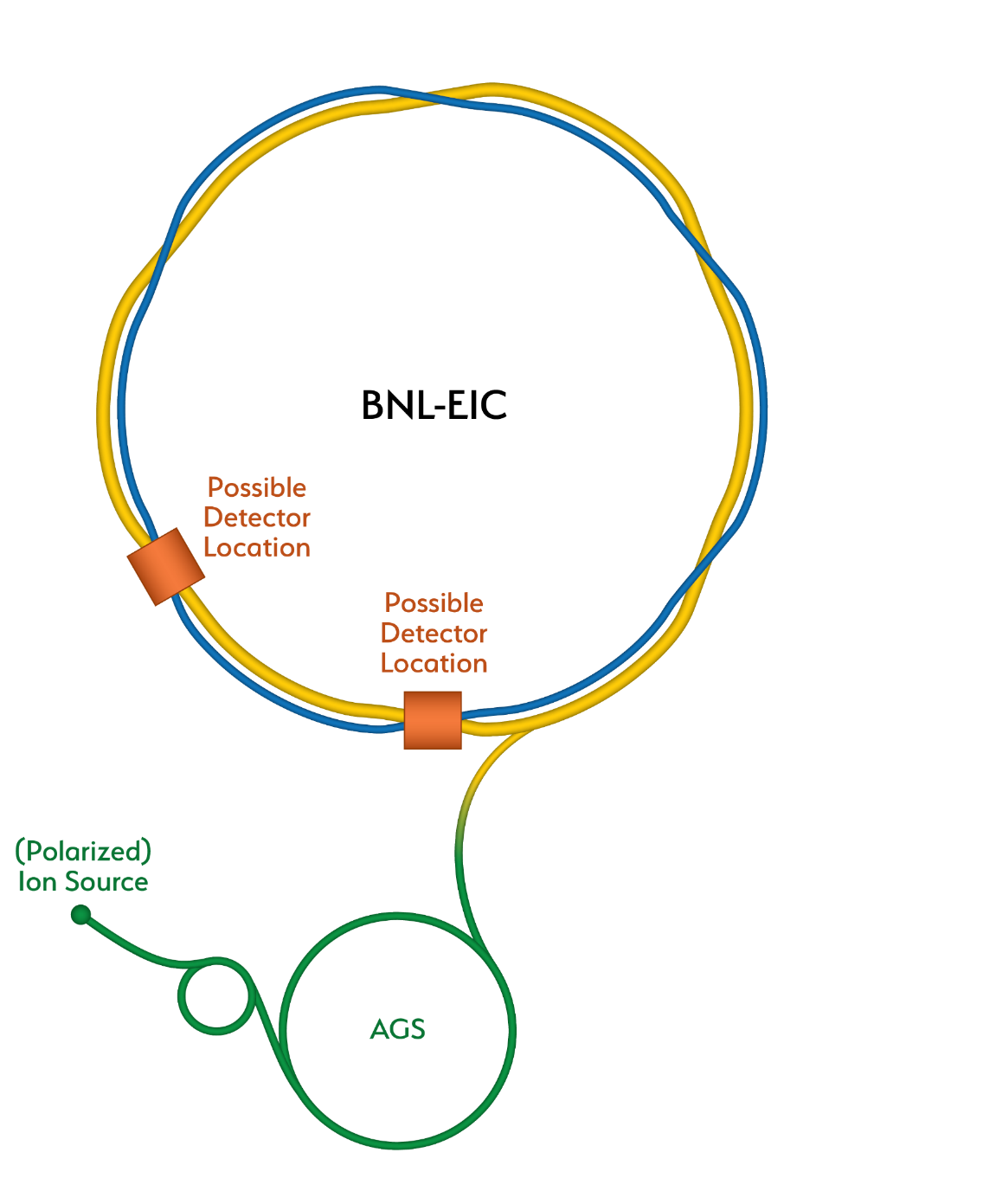 Existing RHIC with blue and yellow rings
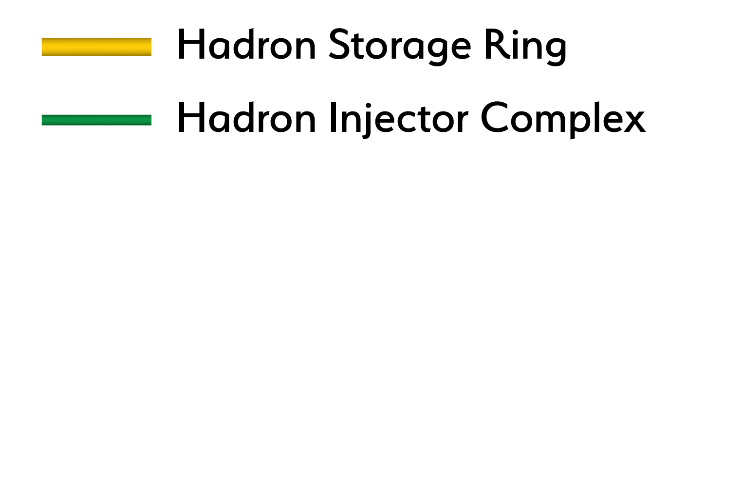 How RHIC is transformed into an EIC
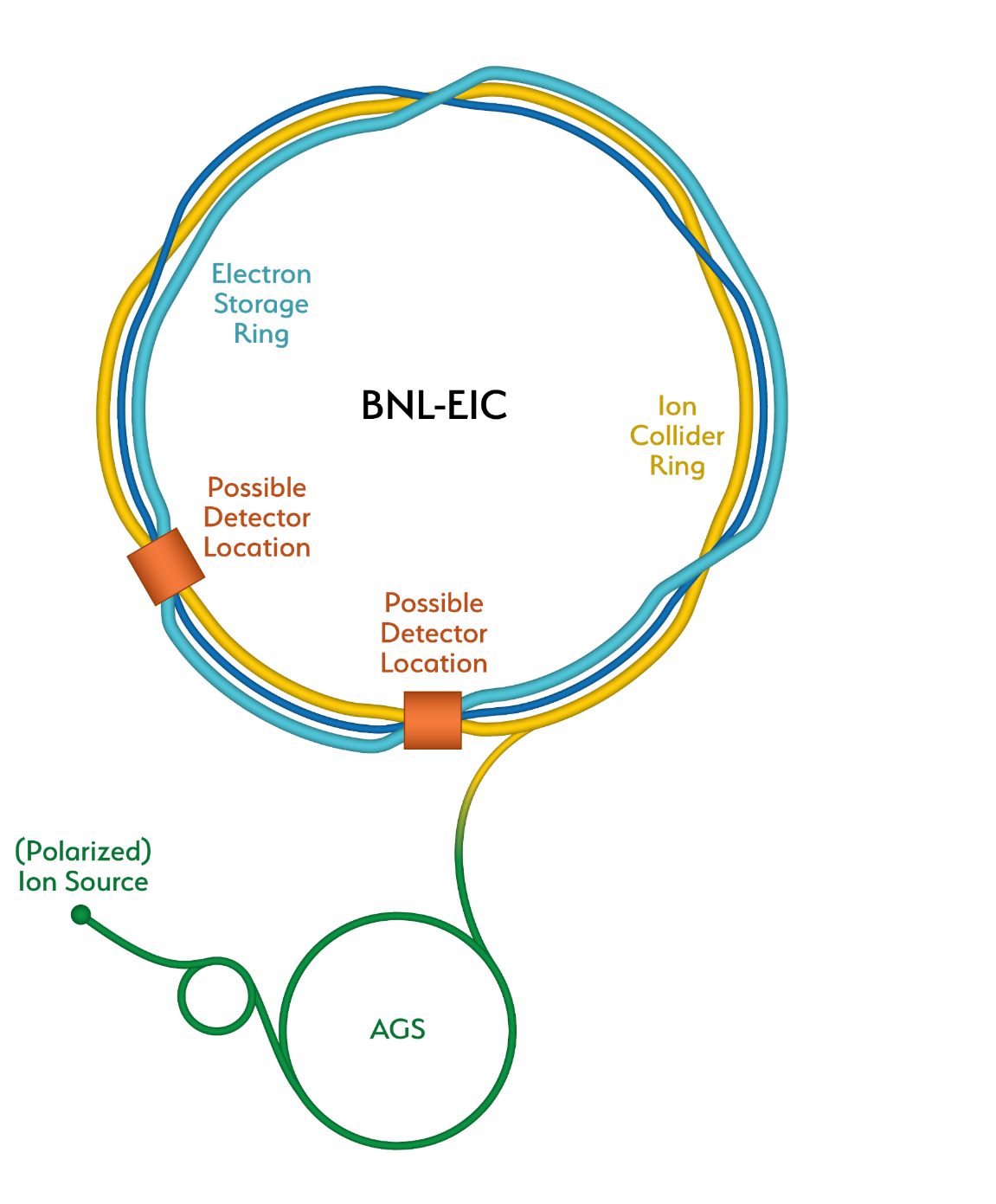 Add electron storage ring
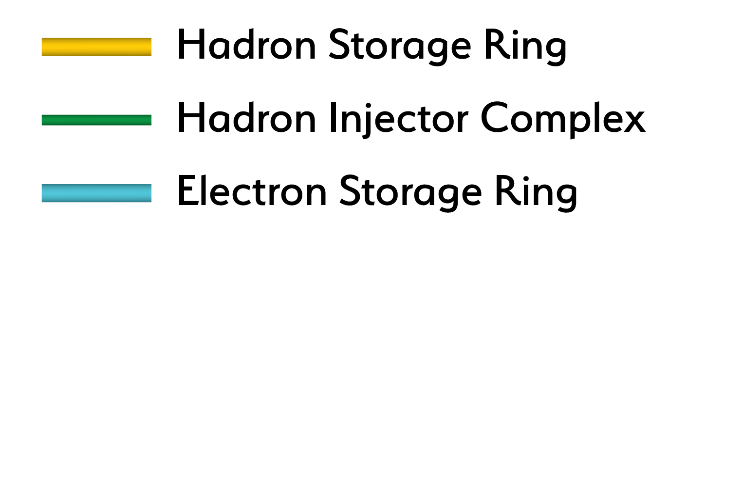 How RHIC is transformed into an EIC
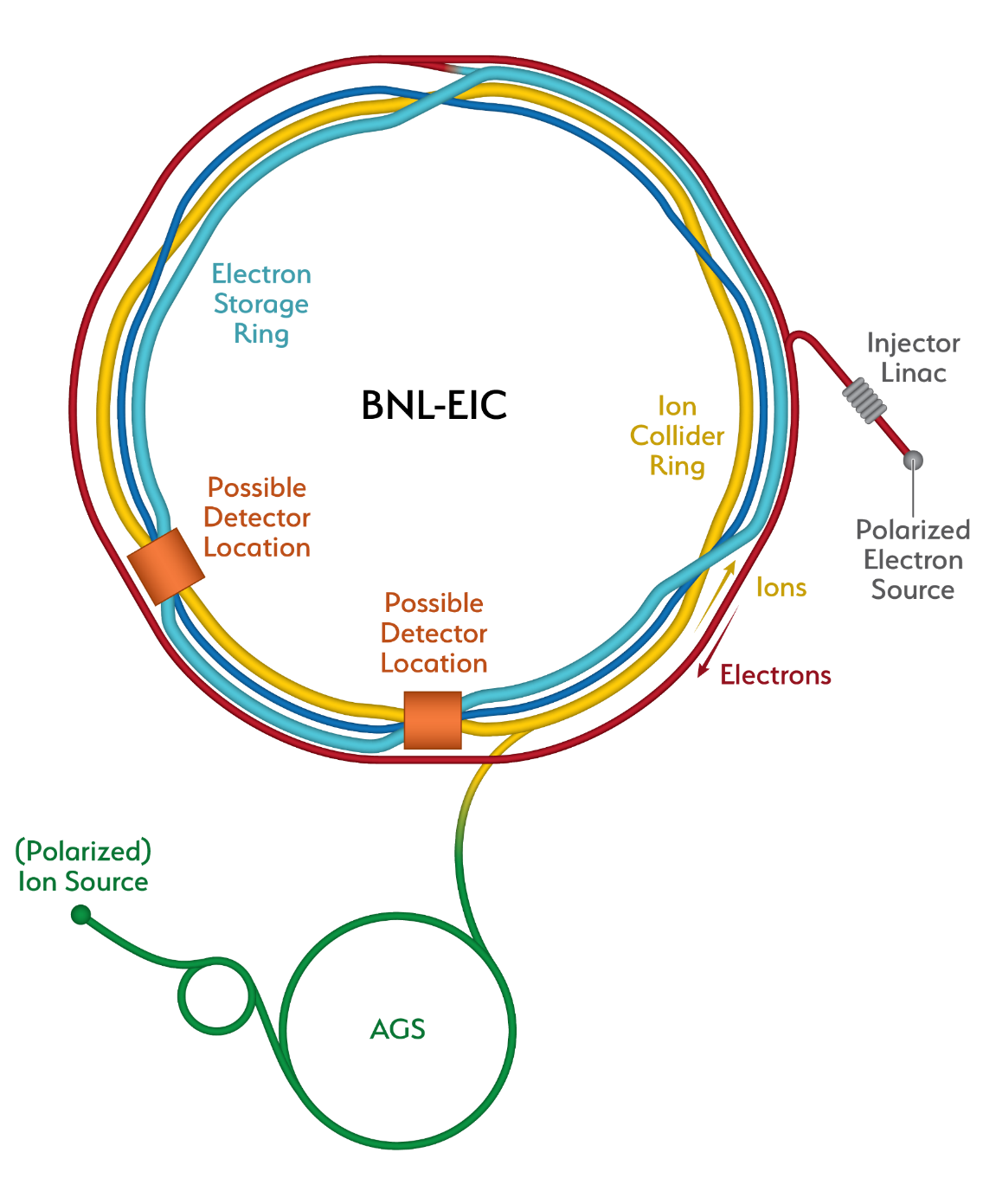 Add an electron injector complex with Rapid Cycling Synchrotron
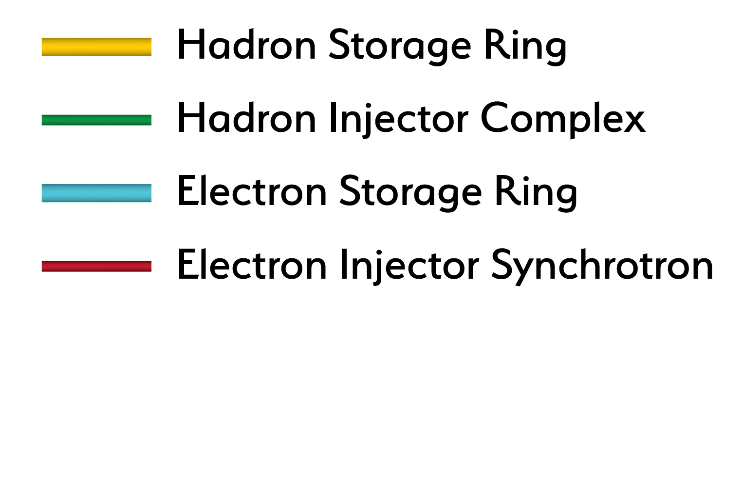 How RHIC is transformed into an EIC
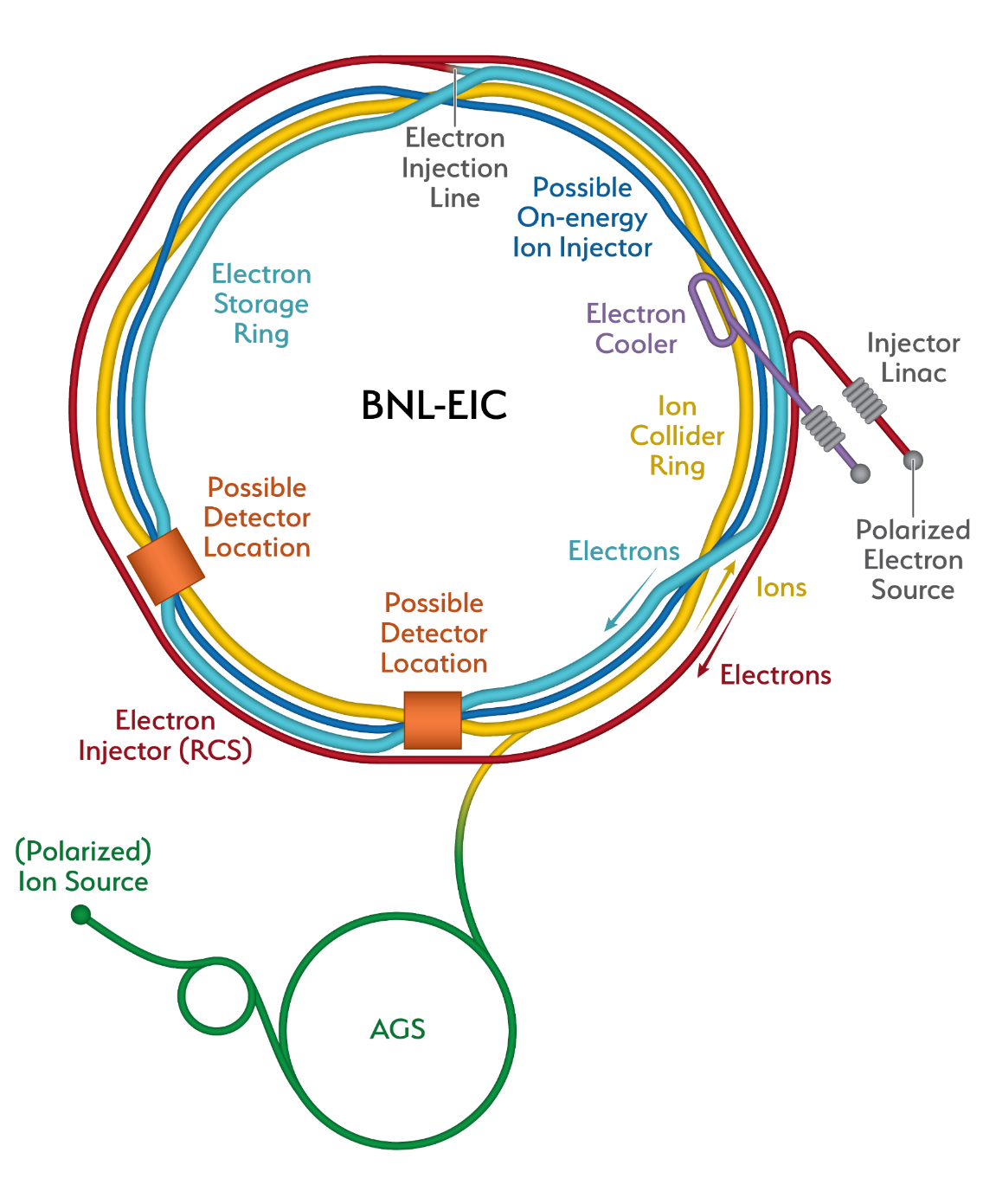 Strong hadron cooling completes the facility
Alternate solution also shown using RHIC blue ring
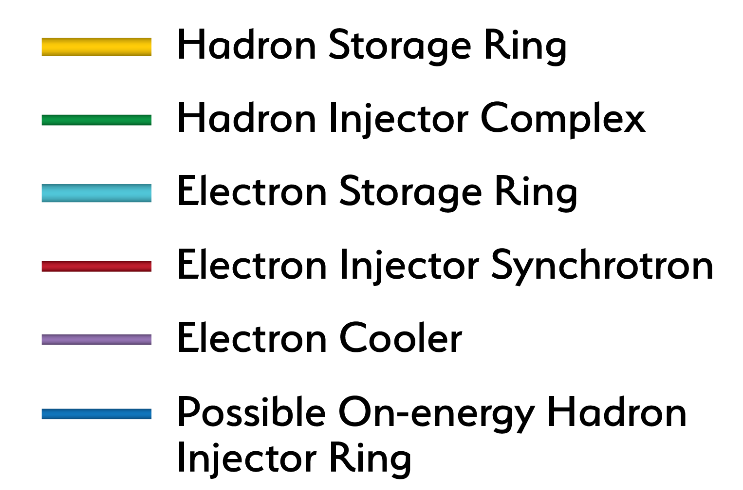 Cross-sectional view of the EIC tunnel
Electron Storage Ring (eSR) 
Electron Injector Synchrotron (Rapid Cycling Synchrotron, RCS)
Two detector halls available
RHIC
eSR
RCS
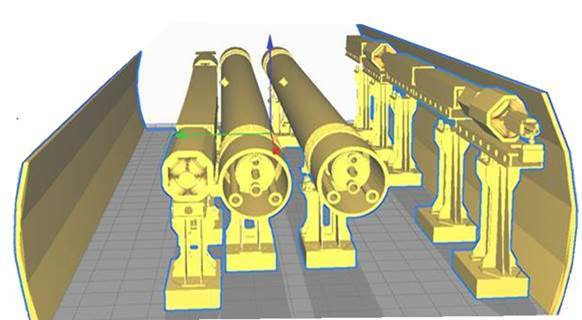 ExistingRHIC
tunnel
~ 5 m
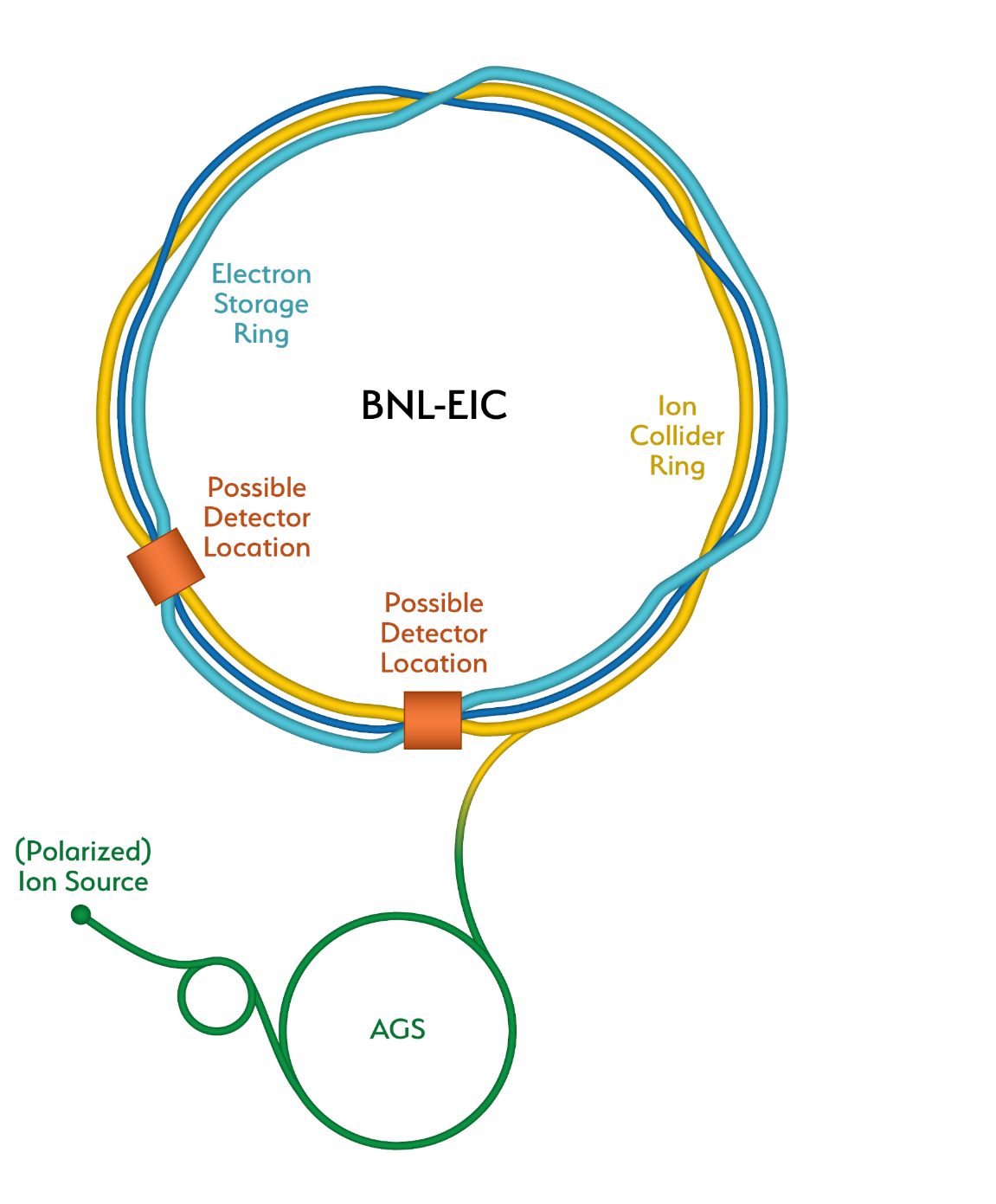 Electron Storage Ring
Energy range, E = 2.5 – 18 GeV (beam injected at full energy)
       11 superconducting 2-cell 591 MHz RF cavities

Design challenge: maintain electron beam emittance at all energies (~ 20 nm) 
        flexible design of magnetic lattice design comprising six FODO arcs with 
        adjustable proper phase advance:    
        	90º /cell at  E=18 GeV
	60º /cell for E= 2.5-10 GeV plus radial shift and/or ‘super-bend’ lattice

Design challenge: 70% average polarization and fully flexible spin patterns
       - polarized electron source and polarization-preserving pre-accelerators
       - solenoid-based spin rotators
       - bunch replacement at 1Hz (330 bunches in 5.5 minutes) to avoid stochastic    
           depolarization (Derbenev-Kondratenko)
Bunch replacement
In the electron storage ring, single bunches will be replaced at a 1Hz rate

Replacing a 28 nC bunch requires accumulation of 7nC bunches in the RCS

Fast extraction kicker on top of slow bump to extract a single bunch
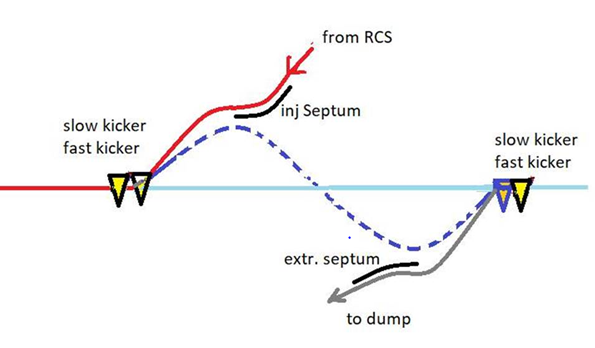 Superconducting RF cavities in the Electron Storage Ring
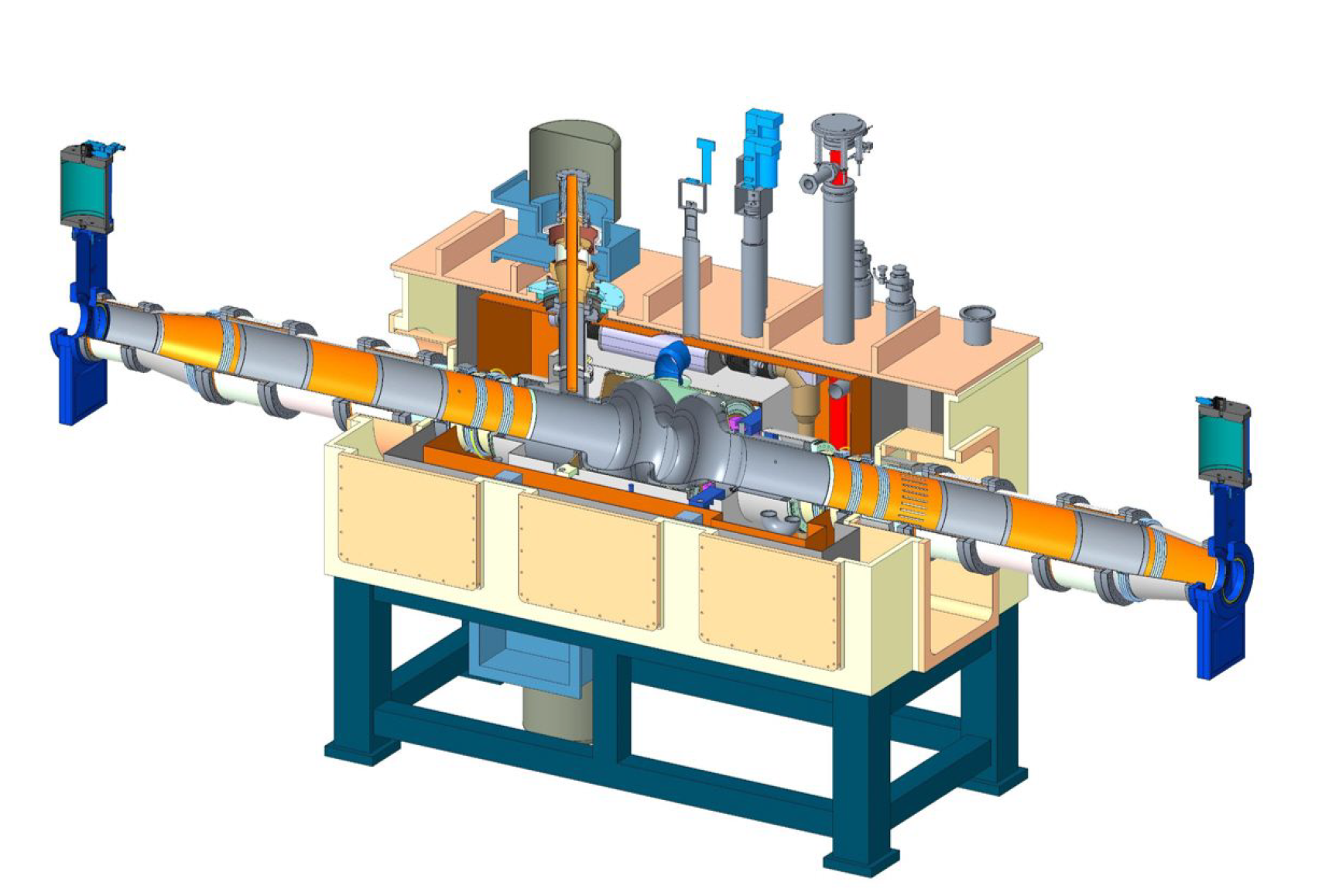 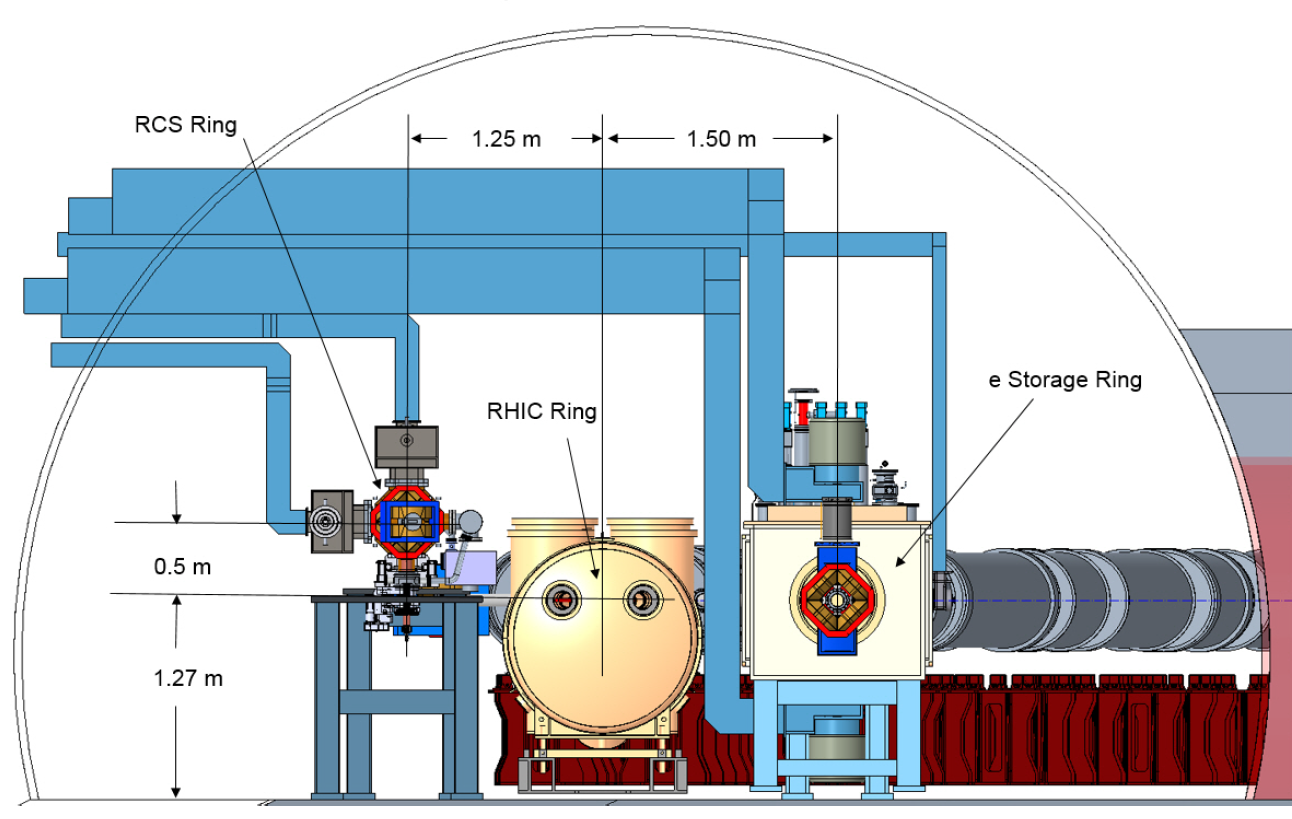 Electron Injector Synchrotron, RCS
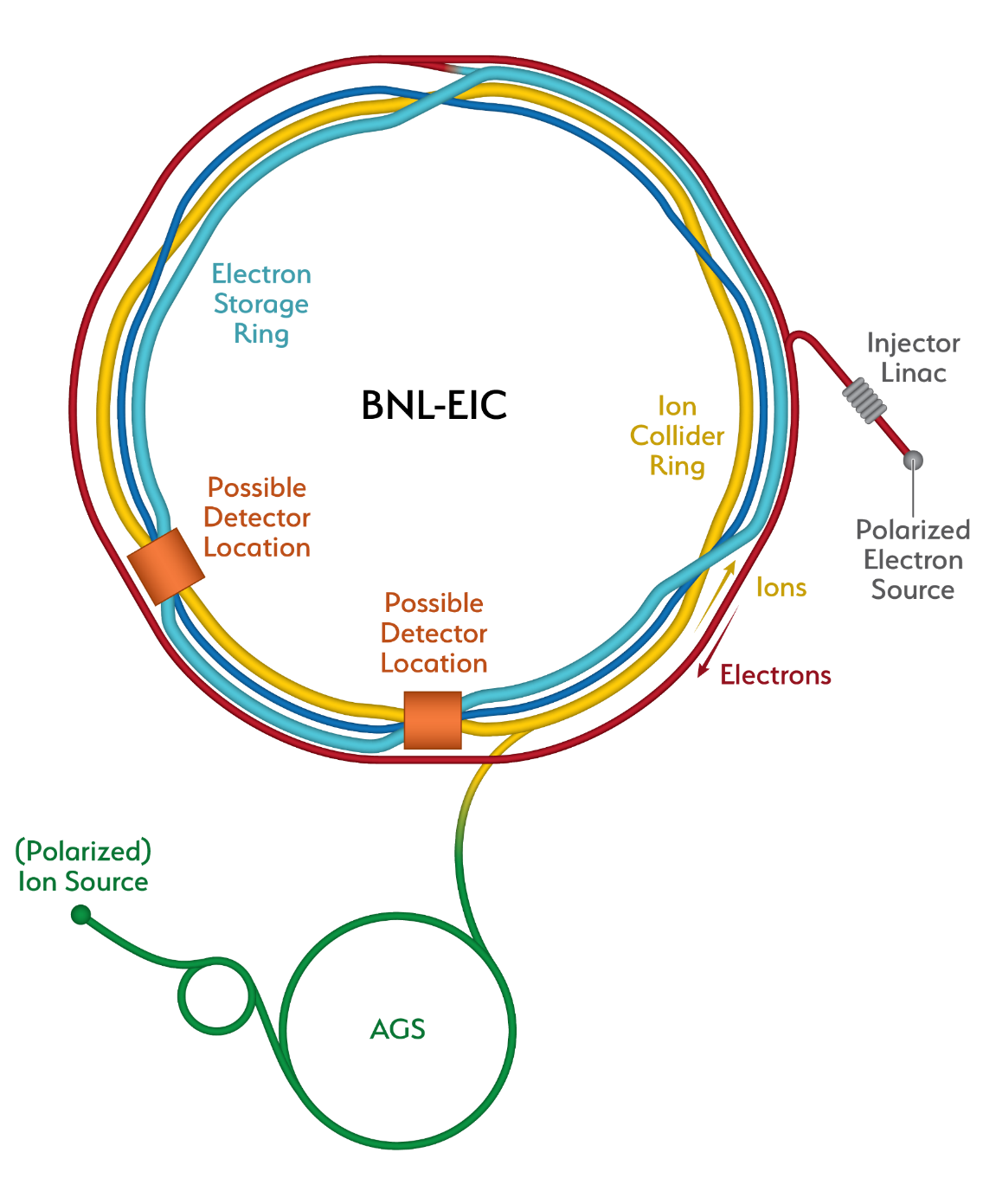 Full energy injector for the electron storage ring

Energy range (at extraction), E = 2.5 – 18 GeV

Design challenge: preserve electron beam polarization during acceleration
        spin-transparent, rapid-cycling synchrotron (RCS)
Spin Resonance Review
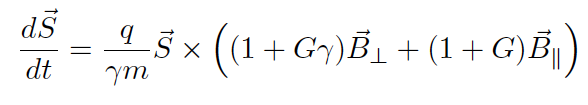 Thomas-BMT equation
S is the spin vector, G is the electron gyromagnetic anomaly
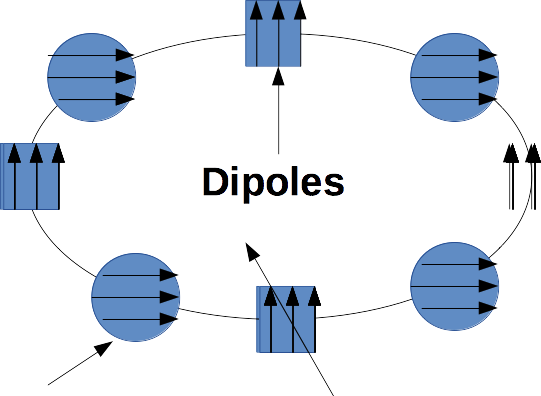 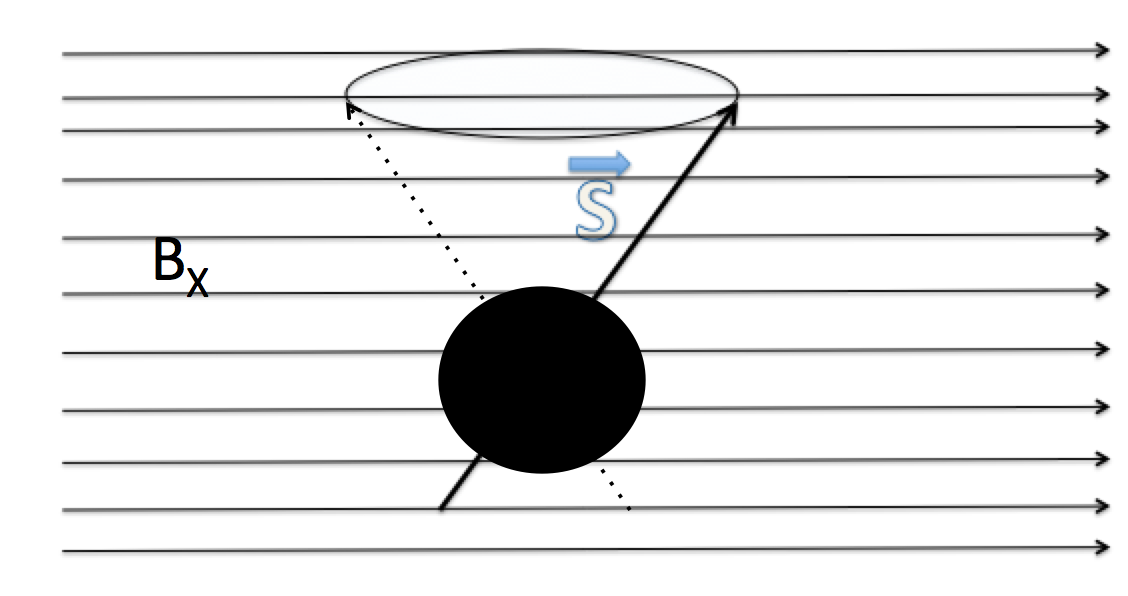 Quadrupole
Spin resonance conditions (n is an integer, P is lattice periodicity, Q is the betatron tune)
Imperfection resonances      Gg = nP                 due to dipole rotations, quadrupole misalignments
Intrinsic resonances               Gg = nP +/- Q      due to (primarily) vertical betatron motion
RCS design: Spin Resonance Free Lattice
Imperfection resonances      Gg = nP
Intrinsic resonances               Gg = nP +/- Q
Acceleration from 400 MeV to 18 GeV (max):   0.9 < Gϒ < 41


By design of a lattice with periodicity P=96  and an integer betatron tune Q of ~50:

        the strongest imperfection resonance occurs at Gg = 96 – 50 = 46 
        the strongest intrinsic resonances occur at 
		Gg =  50 +/- dQ                                (n=0)
                                   Gg =  96 +/- (Q+dQ) = 46 – dQ      (n = 1)

        dQ is the fractional betatron tune

With this lattice design, highest-order spin resonances are avoided.
RCS Polarization
Simulated polarization transmission efficiency vs acceleration cycle duration (‘ramp’)
High Quasi-symmetry
 Good spin transparency properties
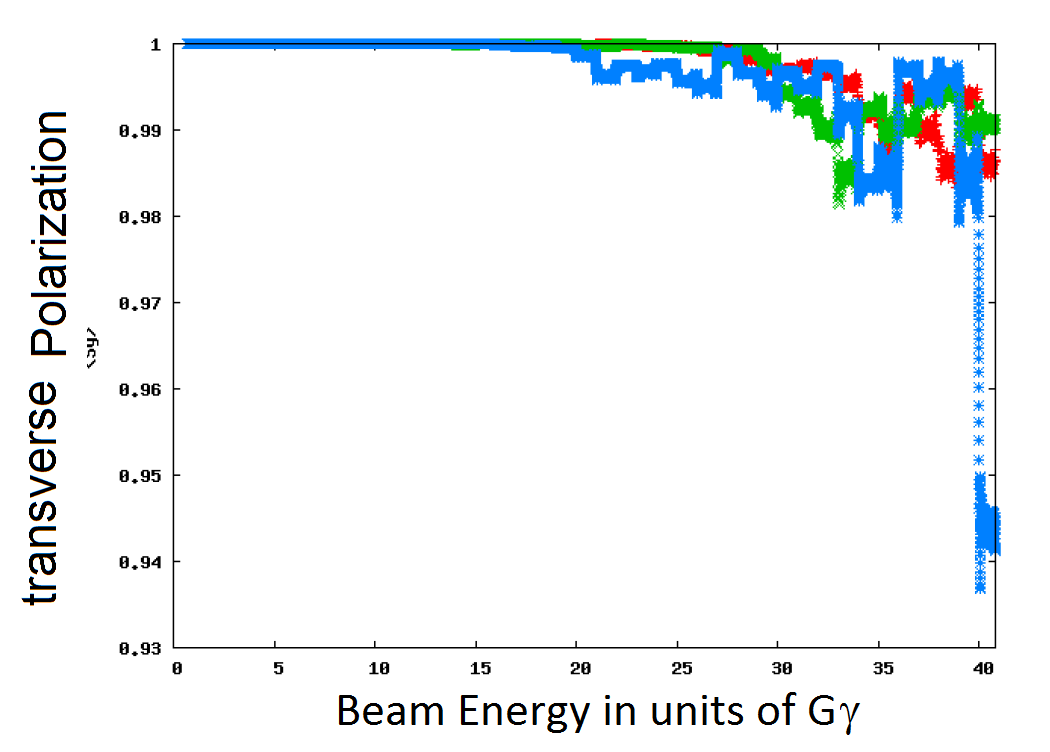 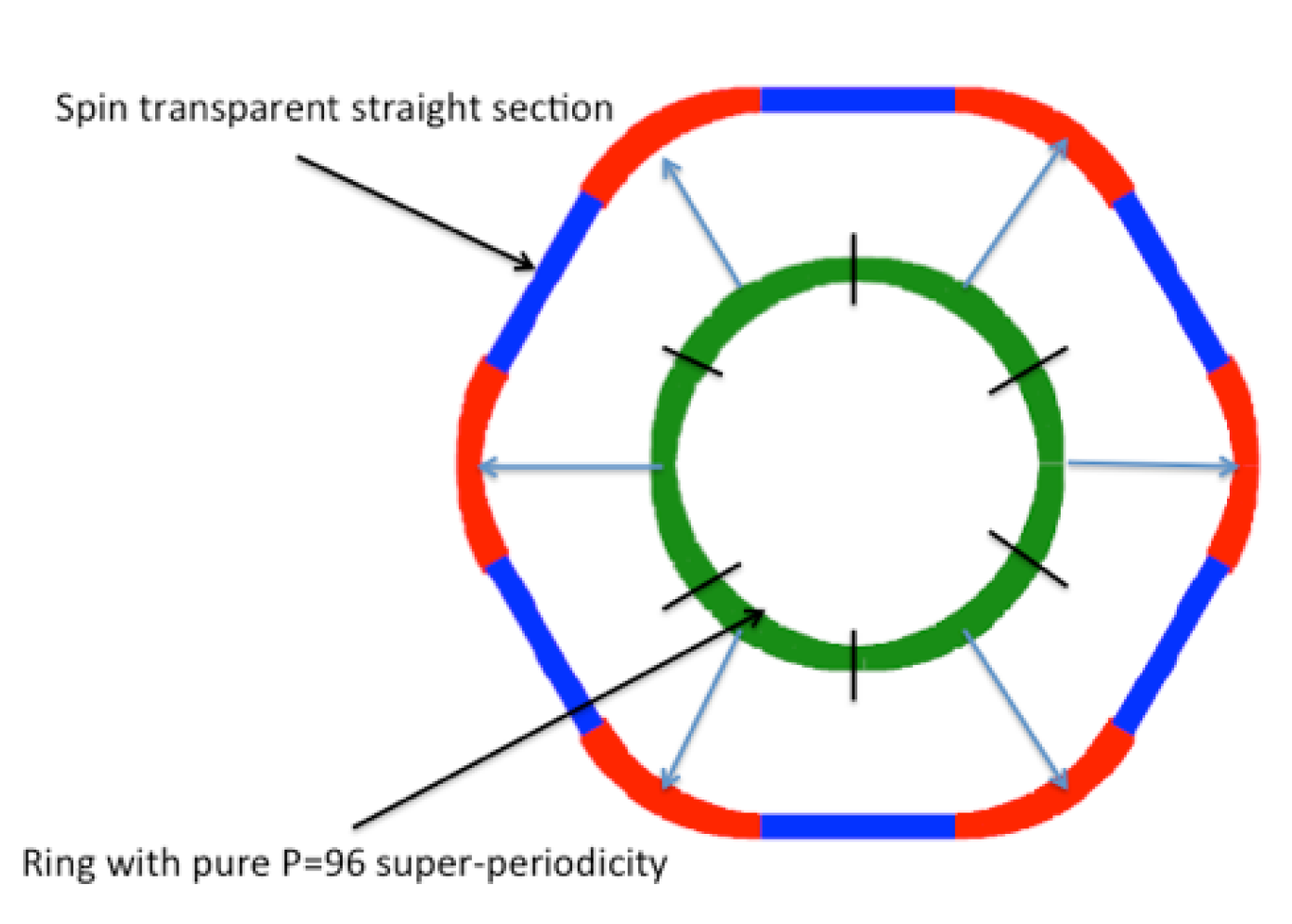 200 ms ramp
Strong Hadron Cooling
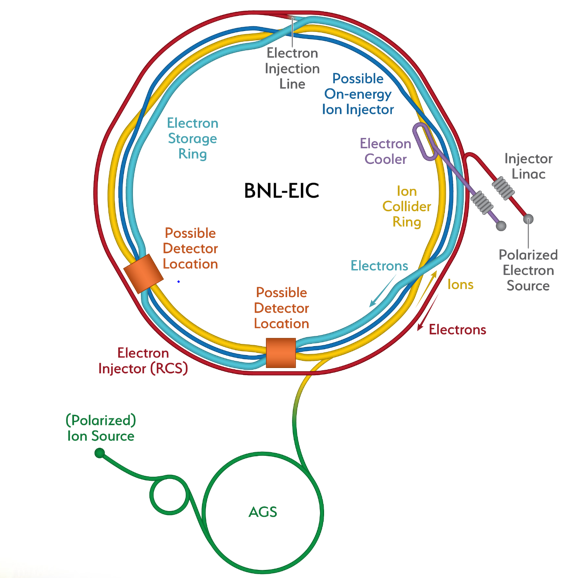 Two options 
Coherent electron cooling with FEL amplifier or micro-bunching amplifier 
Full on-energy injection with conventional electron cooling using the second (unused) RHIC storage ring
E < Eh
Eh
E < Eh
E > Eh
Dispersion section 
( for hadrons)
Eh

Hadrons
Kicker
Modulator
E > Eh
High gain FEL (for electrons)
Electrons
Coherent Cooling with FEL amplifier
cooling of high energy Hadron beams with high band-width, ~ 1THz 
     short cooling times to balance strong intra-beam scattering
26
EIC Strong Hadron Cooling
Coherent Electron Cooling with m-bunching  amplification
Electron Beam Optics
Design Cooling Rate  Rcool= 2h-1
Electron beam current Ie=100 mA (1nC/bunch)
Relativistic factor g = 293
exyN= 2.5/0.5mm
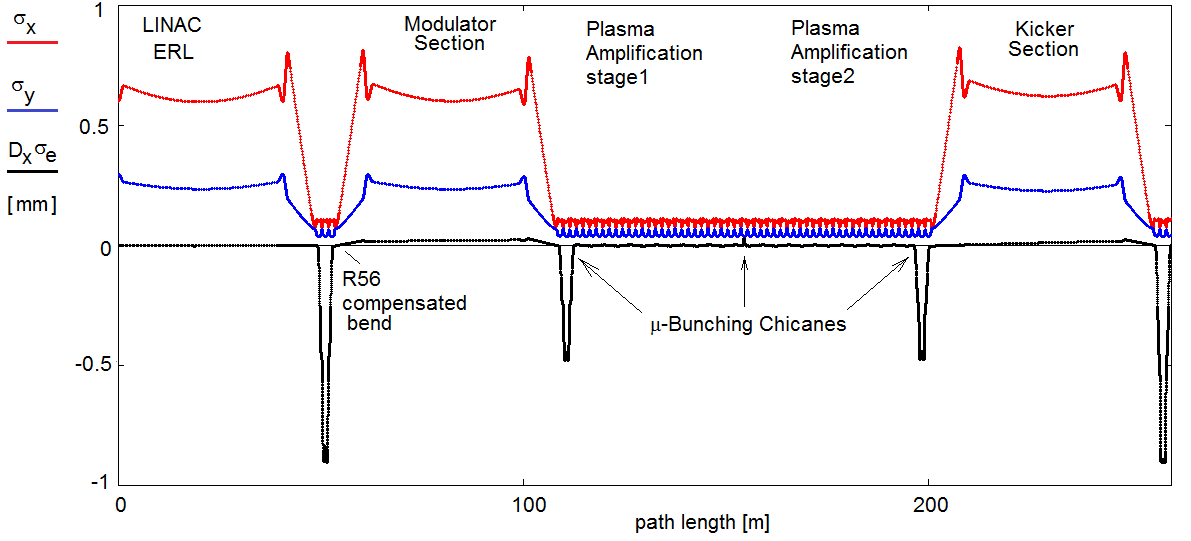 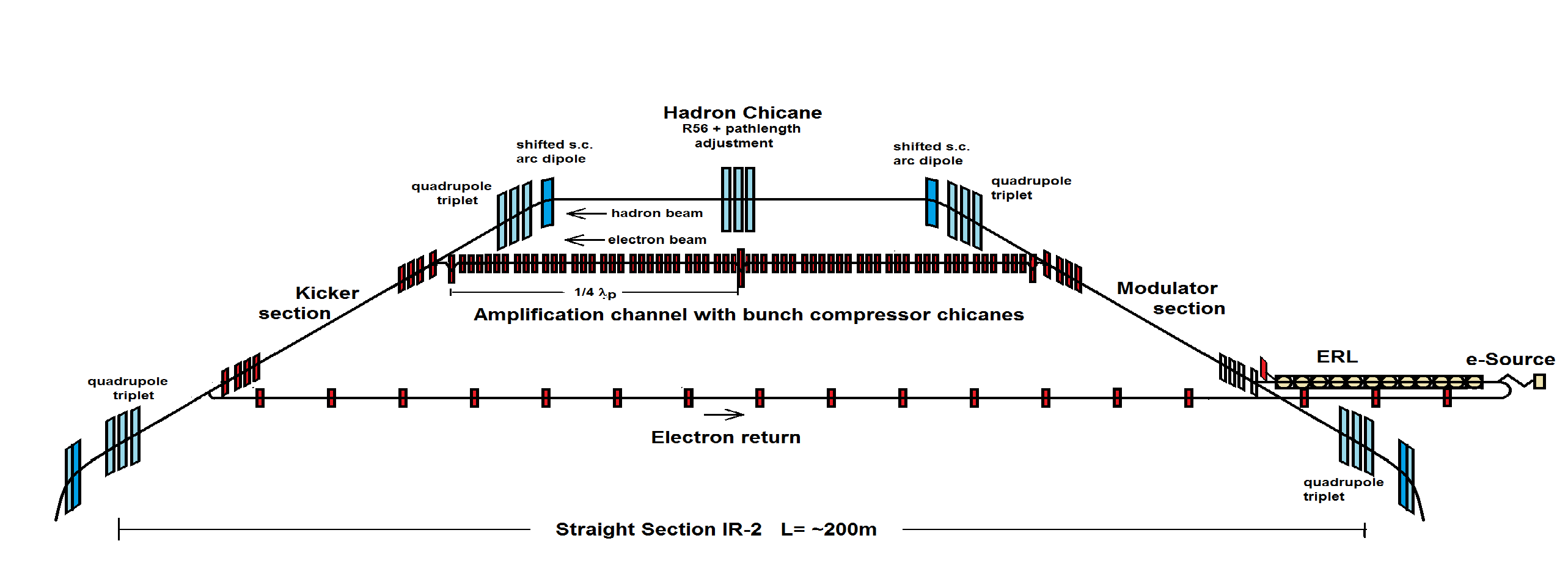 27
Frequent on-energy injection (FOEI)
Strong cooling as desirable but not necessary for high luminosity (especially high average luminosity) by using the existing second (Blue) ring, with conventional electron cooling, as a full-energy injector.
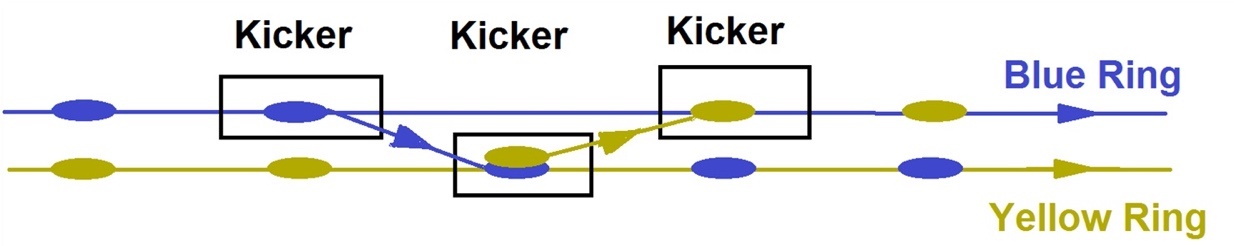 Bunch replenishment is accomplished using a series of kickers to simultaneously extract bunch(es) from the main (Yellow) hadron ring into the other (Blue) hadron ring while injecting bunches from the Blue ring into the Yellow ring.
RHIC and its EIC Future
Overview of RHIC facility
Electron Ion Collider
 (Select) Technology Developments
      bunched-beam stochastic cooling
      coherent electron beam cooling
      bunched beam electron cooling   
      polarized electron source 
Summary and Outlook
Accelerator Technology: 3D stochastic cooling for heavy ions
pickups
Motivation:  counteract intrabeam scattering (IBS) and cool beam distributions for higher luminosity
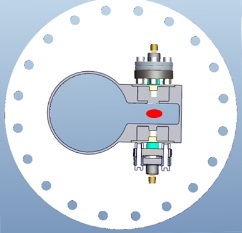 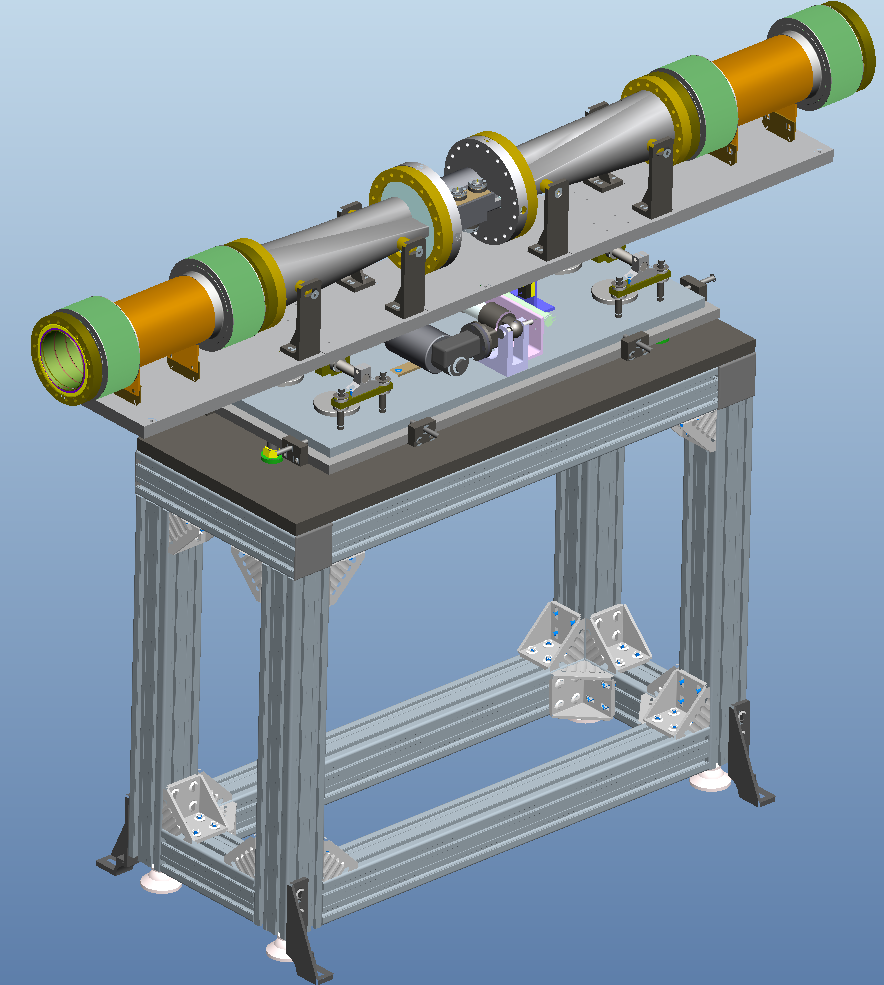 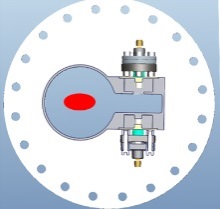 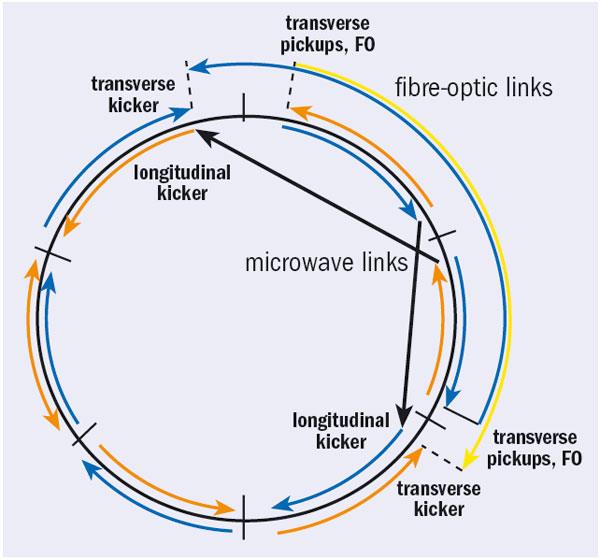 kickers
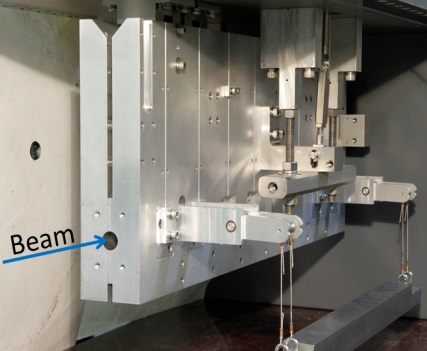 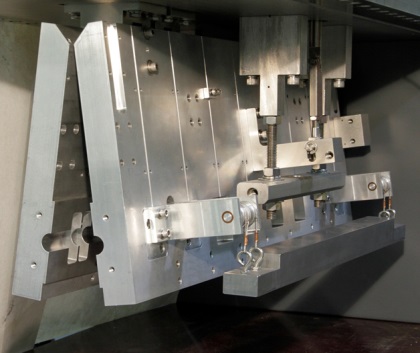 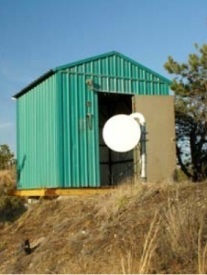 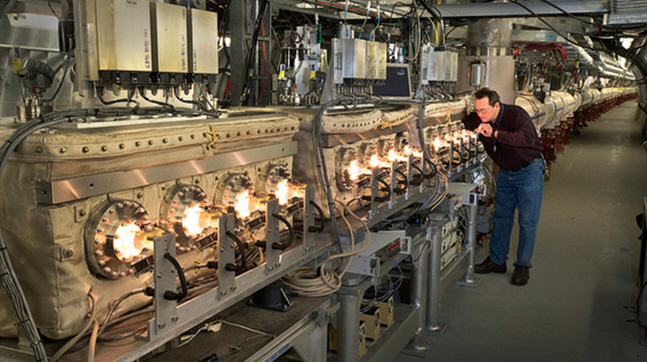 3 GHz bandwidth, cooling times ~1 h
M. Blaskiewicz, J.M. Brennan and F. Severino, Operational stochastic cooling in the Relativistic Heavy Ion Collider, PRL 100, 174802 (2008)
M. Blaskiewicz, J.M. Brennan and K. Mernick, Three-Dimensional Stochastic Cooling in the Relativistic Heavy Ion Collider, PRL 105, 094801 (2010)
Technology: Coherent electron Cooling
< 2019, FEL-based cooling channel
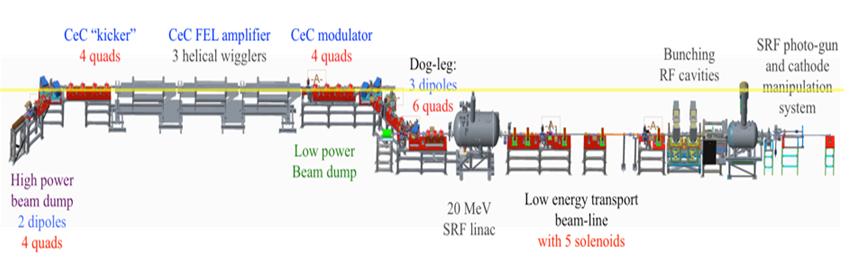 Courtesy: V. Litvinenko and coworkers
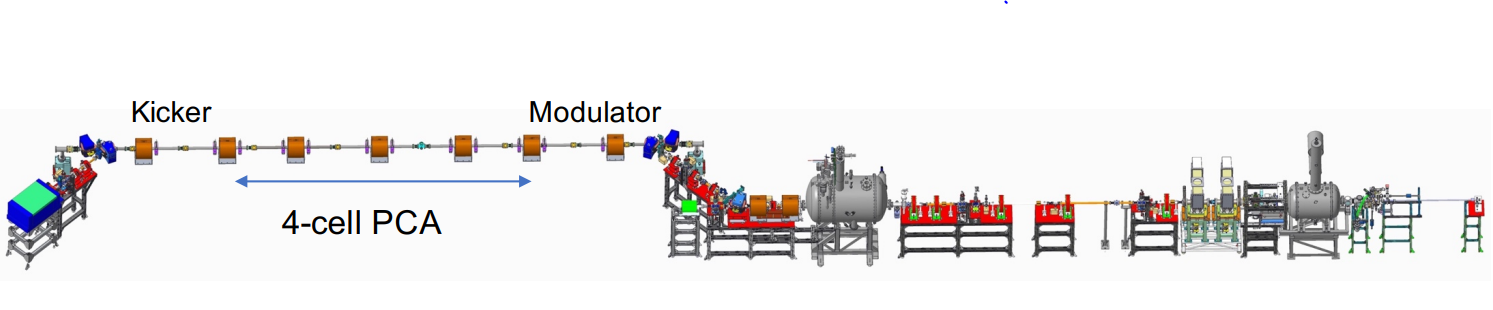 2019+, PCA-based cooling channel
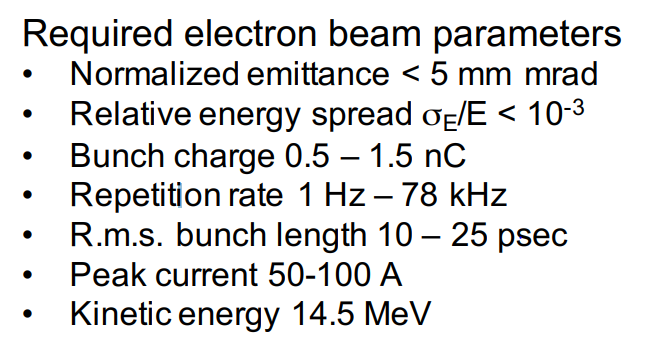 Electron beam parameters demonstrated 7/14/20
V. N. Litvinenko, Y.S. Derbenev, Coherent electron Cooling, PRL 102, 114801 (2009)
Technology: Bunched-Beam electron Cooling
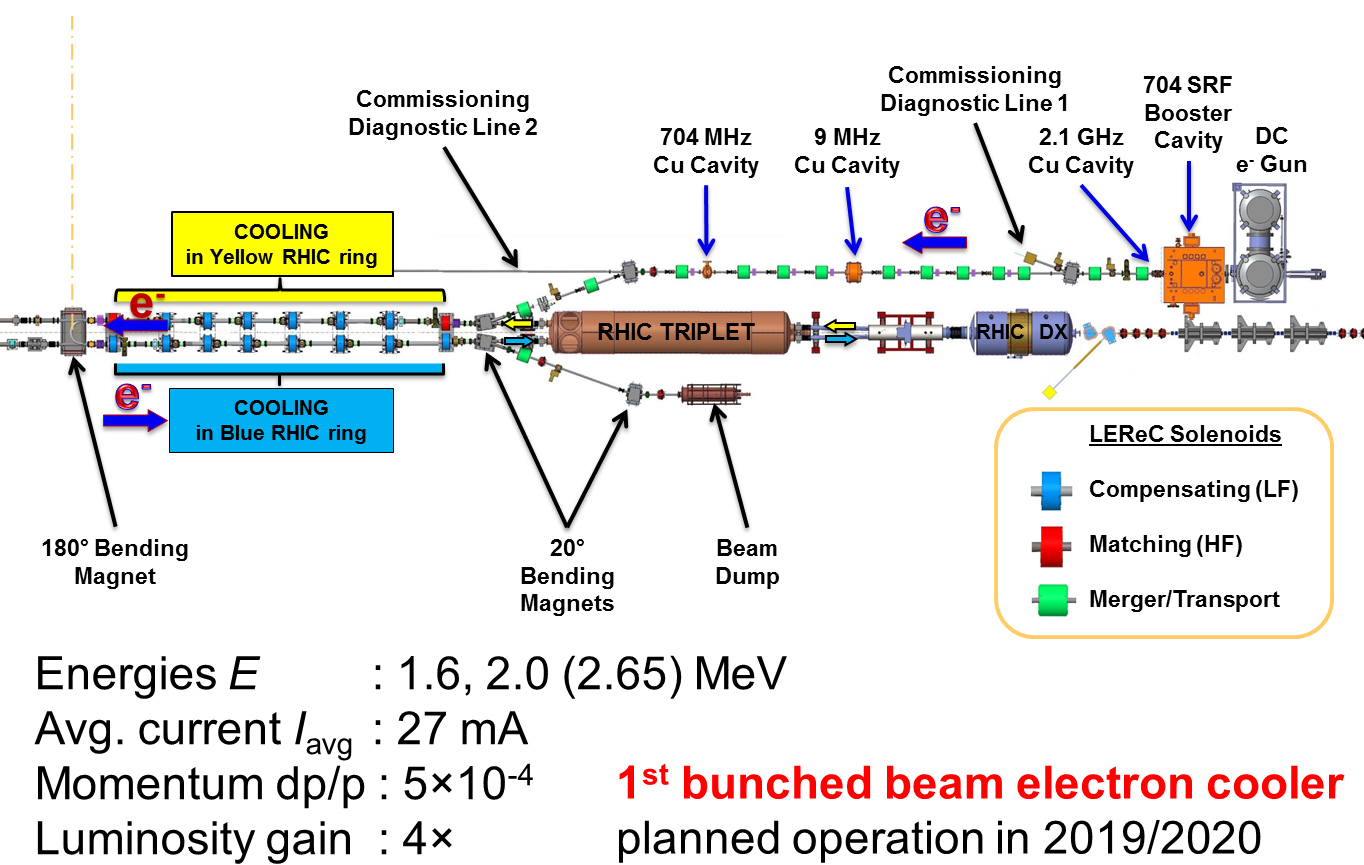 Bunched-Beam electron Cooling at RHIC
detector event rate
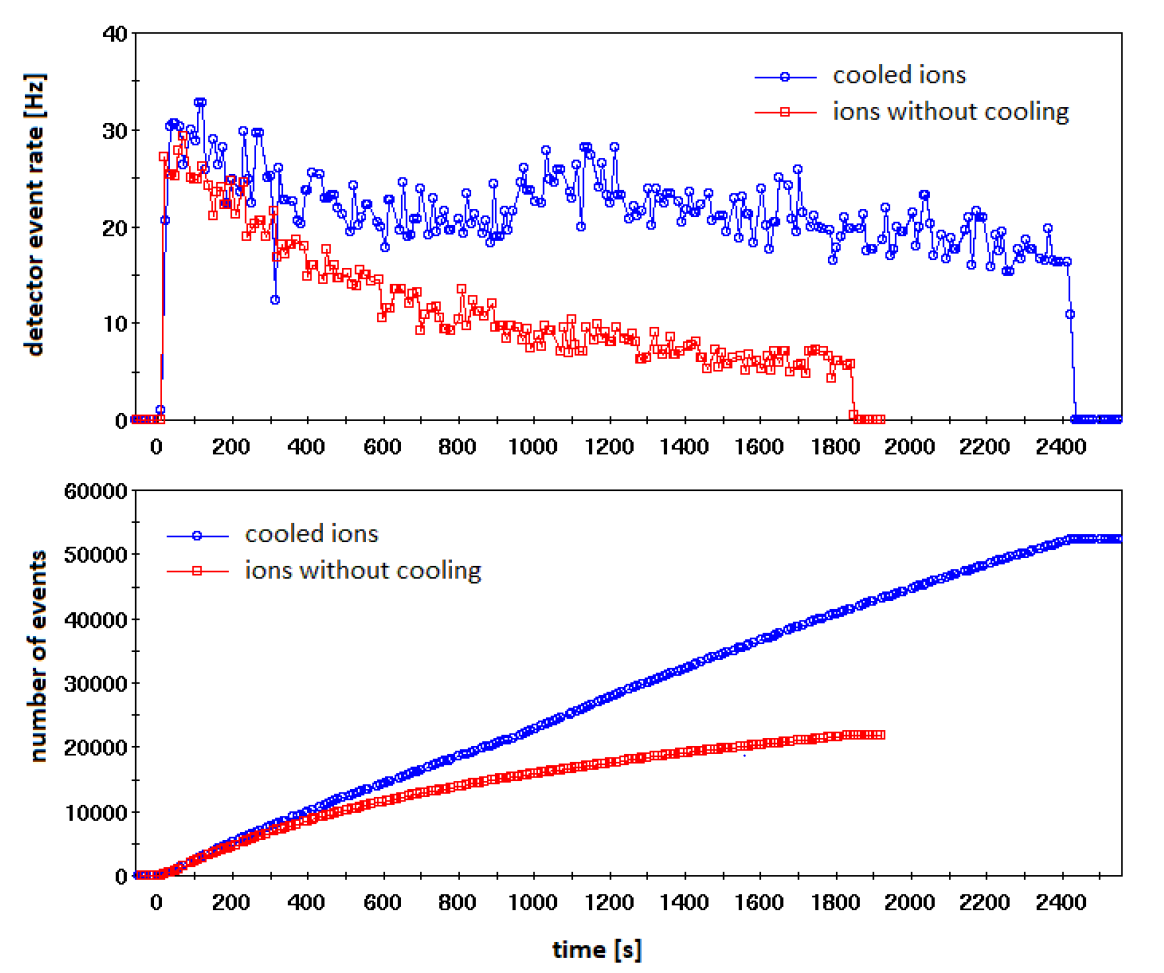 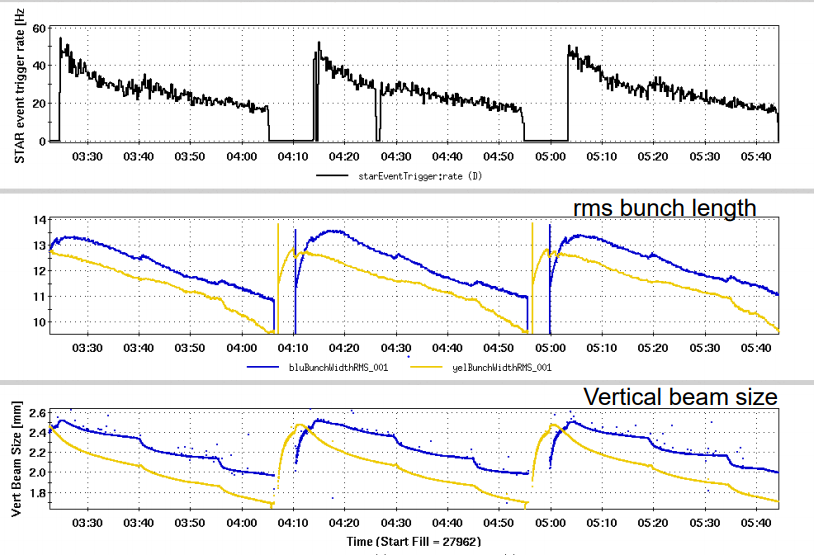 Bunched-beam electron cooling used now in routine operation at RHIC in support of the Basic Energy Sciences Program at BNL
After FY21 RHIC Run, facility will be converted for high-current injector studies for the EIC
A. Fedotov, Experimental demonstration of hadron beam cooling using radio-frequency accelerated electron bunches, PRL 124, 084801 (2020)
Technology: Polarized Electron Source
5-10 nC/bunch at 1-2 Hz repetition frequency 

based on the JLAB inverted gun

XHV vacuum requirements (<10-12 Torr)
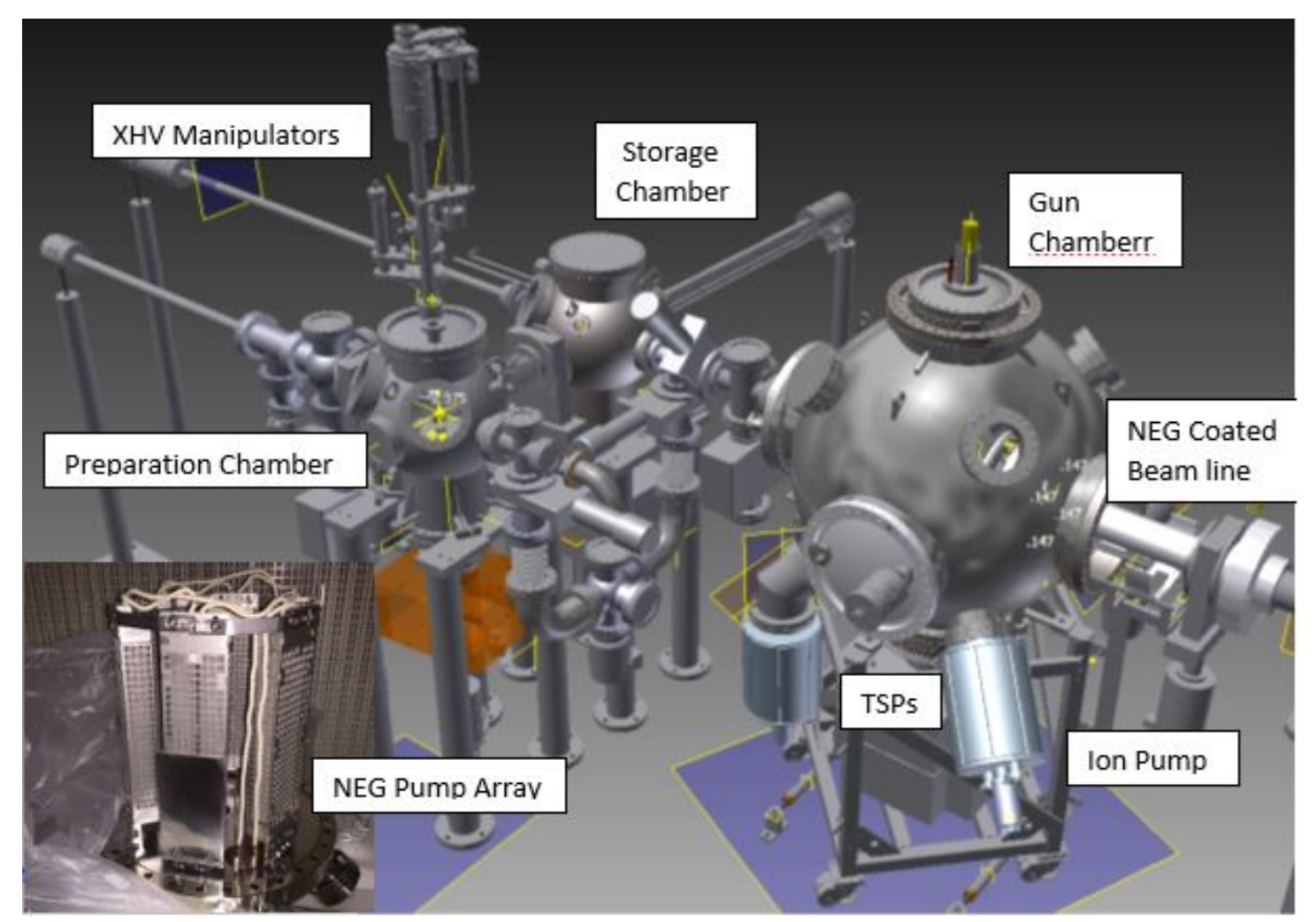 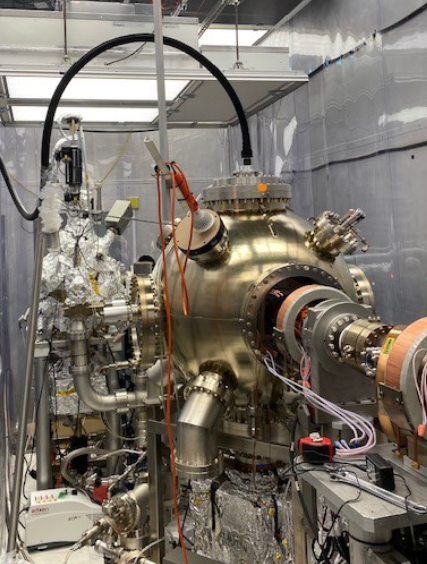 In development at Stony Brook University
achieved mid-10-12 Torr
first beams expected in August, 2020
planned R&D:  cathode development and quantum efficiency lifetime
Overview of RHIC facility
Electron Ion Collider
     development timeline
     design concept and key parameters
     how RHIC is transformed into an EIC (overview)
     how RHIC is transformed into an EIC (detail)
(Select) Technology Developments
Summary and Outlook
Summary and Outlook
RHIC is the first heavy ion collider and also the first and only high energy polarized proton collide.

Over the last 20 years RHIC has been operated with unparalleled flexibility in collision energy and ion species from protons to Uranium.

The science case / mission need (CD-0) for an Electron-Ion Collider was approved by the DOE in Dec, 2019 with BNL chosen as host in Jan, 2020.
The next EIC milestone is completion of the CDR

Major technological advances in particle sources and beam cooling have been demonstrated and will be used at the EIC.
Schedule
Commissioning and operations
sPHENIX
RHIC
Beam Energy Scan
EIC
Operations
EIC schedule is technically driven
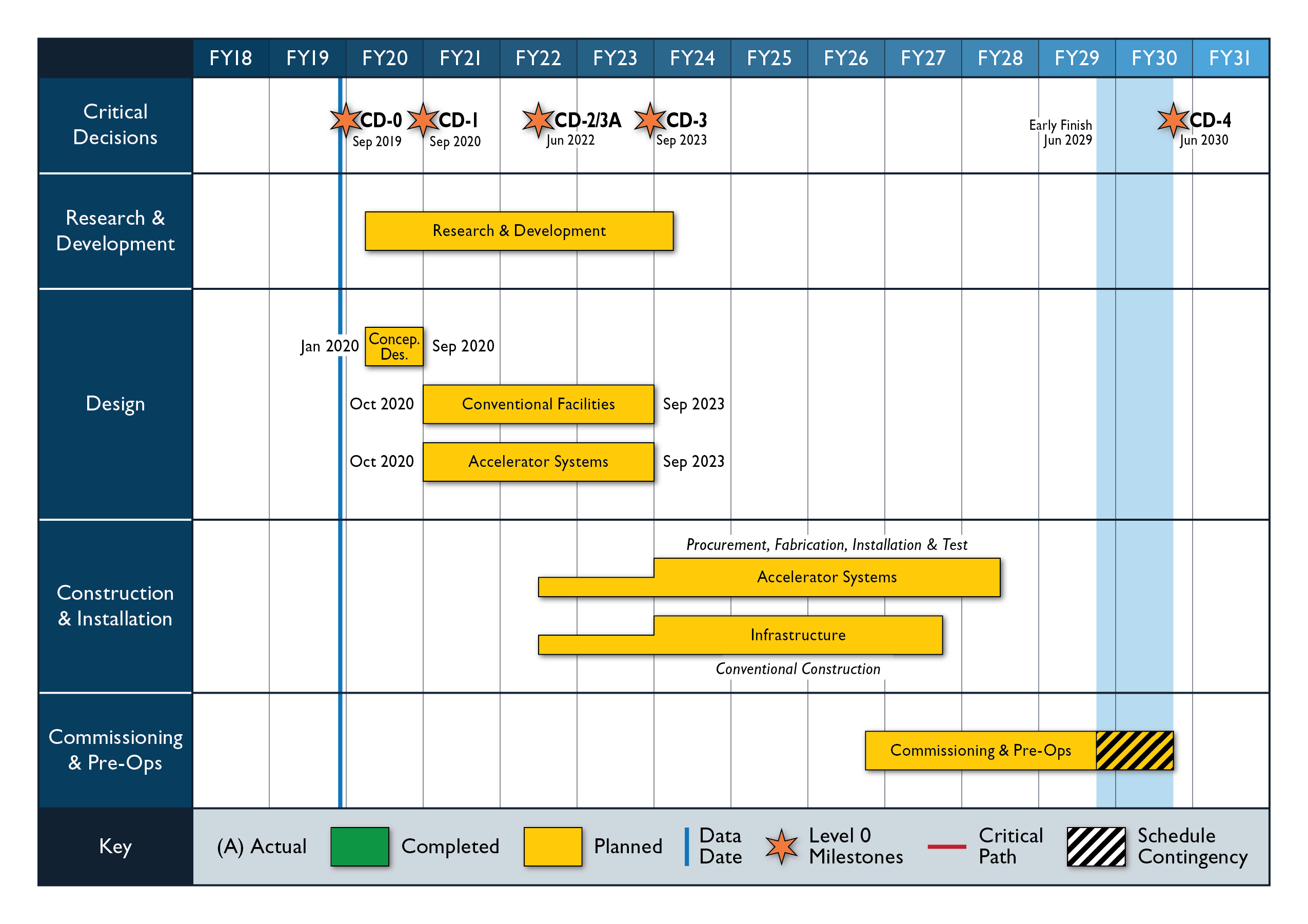 Access to RHIC tunnel
All work planned to early finish – June 2029
One year of float to CD-4
Acknowledgement and Thanks
Thank you to everyone in the C-AD department whose collective accomplishments are presented here!
Thank you to those who have supported our efforts through many external reviews!
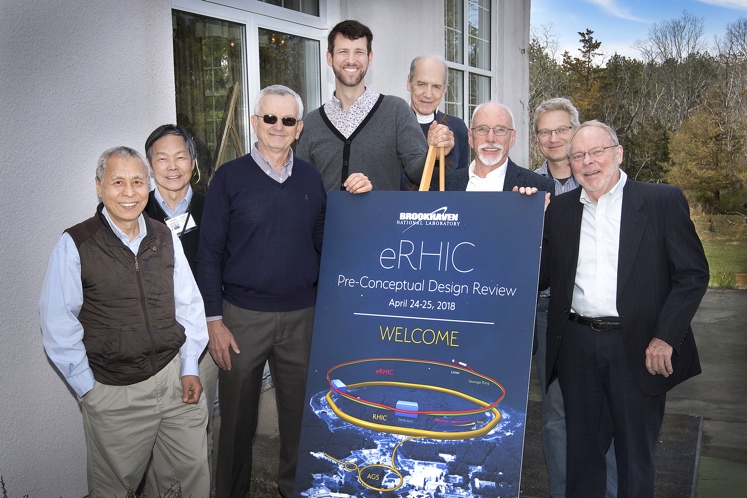 And thank you to All for your attention!
3D stochastic cooling for heavy ions
pickups
Motivation:  counteract intrabeam scattering (IBS) and cool beam distributions for higher luminosity
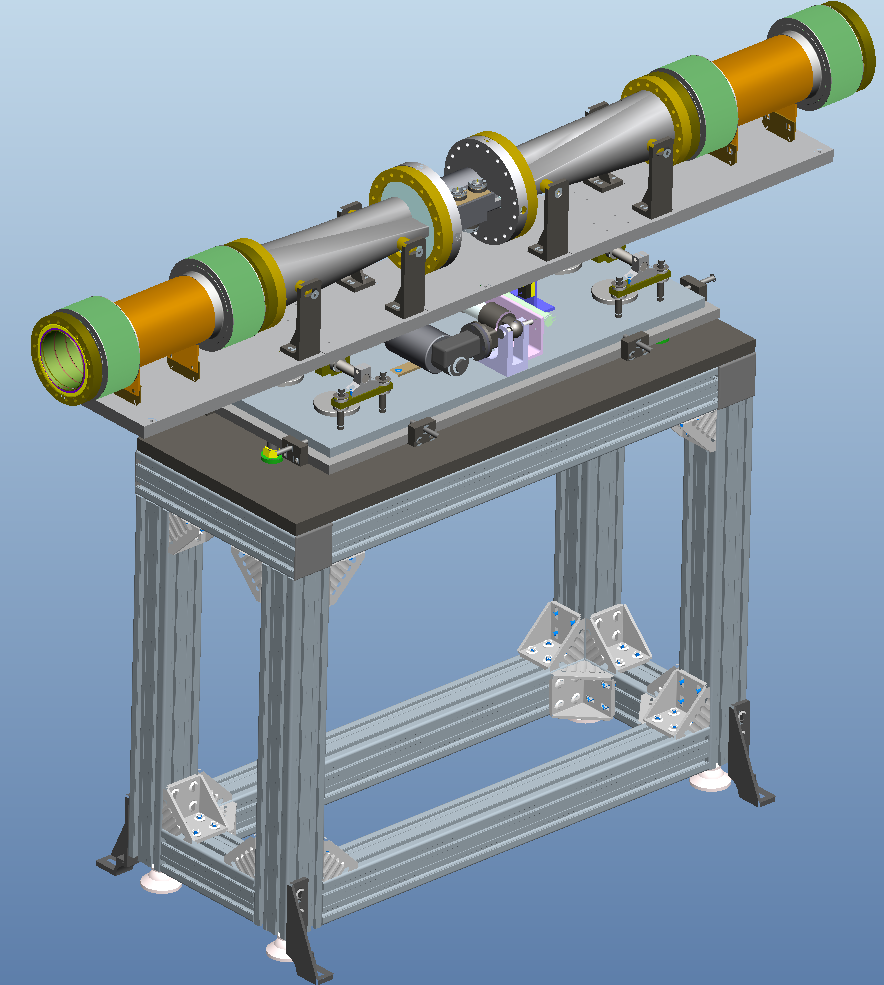 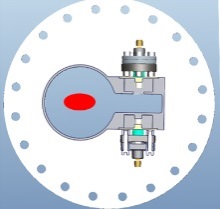 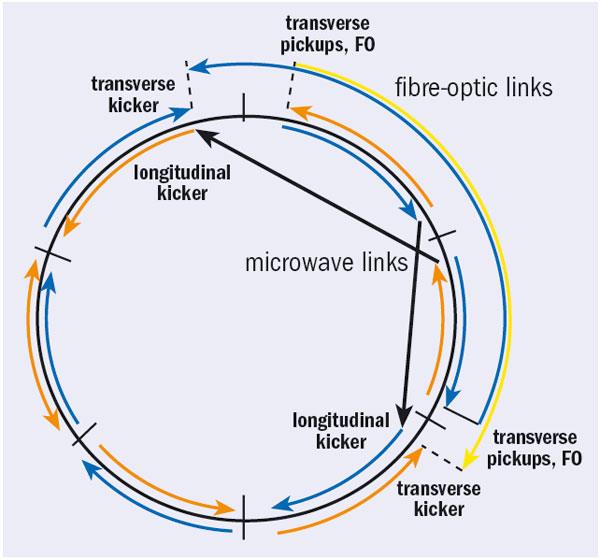 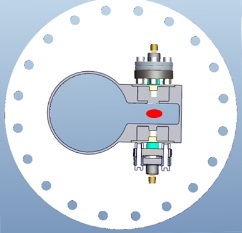 kickers
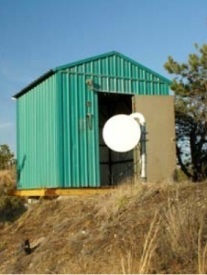 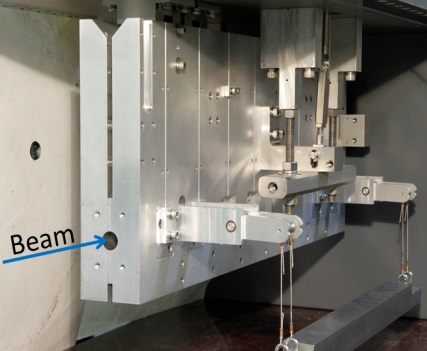 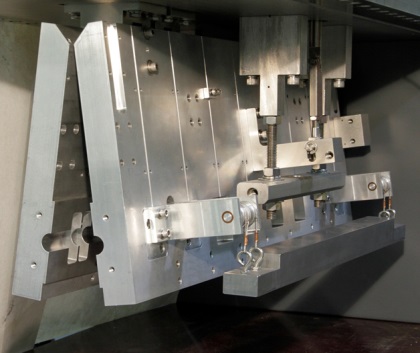 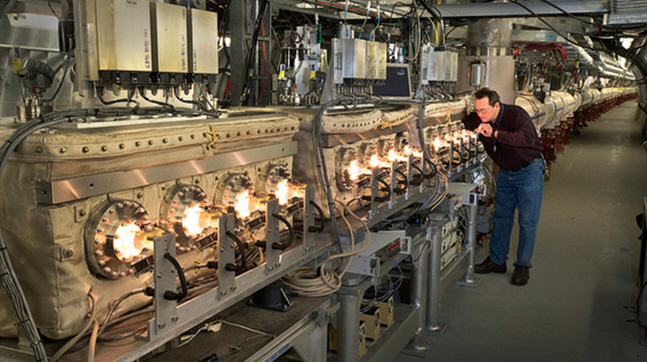 3 GHz bandwidth, cooling times ~1 h
M. Blaskiewicz, J.M. Brennan and F. Severino, Operational stochastic cooling in the Relativistic Heavy Ion Collider, PRL 100, 174802 (2008)
M. Blaskiewicz, J.M. Brennan and K. Mernick, Three-Dimensional Stochastic Cooling in the Relativistic Heavy Ion Collider, PRL 105, 094801 (2010)